Diagnostika a pohybový systém v ontogenezi
Vývojová kineziologie, posturální ontogeneze
Mgr. Pavlína Bazalová
Vývojová kineziologie
Vývojová kineziologie se zabývá motorickým vývojem dětí, umožňuje rozpoznání pohybových vzorců a tím posouzení toho jak motorický vývoj, tak vyzrávání nervové soustavy dítěte probíhá (RL-Corpus, 2022).  

Psychomotorický vývoj = sled na sebe následujících dějů, vedoucí k autonomii jedince 

„Ideomotorika = hnací motor” motorické ontogeneze. Motivace dítěte k pohybu pomáhá spouštět automatické svalové souhry.
2
Posturální ontogeneze - PMV
geneticky podmíněný, druhově specifický 
automatický, nejedná se o proces učení
stimulem je emoční motivace na podkladě vnějších podnětů
nejintenzivnější vývoj v prvních 12 M, pokračuje do 4R, „končí“ v 6R (mozeček – jemná motorika)
každý vývojový stupeň je obsažen ve vyšším
Vývoj CNS je předpokladem pro správnou funkci, která následně ovlivňuje strukturu, naopak neideální struktura ovlivňuje funkci daného segmentu a její interpretaci v CNS.
ZRÁNÍ ≠ UČENÍ
3
Vývojová kineziologieProč se využívá v terapii dospělých?
Má nějaké limity?
Vývojová kineziologieProč se využívá v terapii dospělých?
Znalosti získané studiem motorického vývoje dětí vedou k odhalení jednotlivých svalových souher a zapojování svalových řetězců, které jsou dány geneticky a jsou tedy využitelné nejen v motorice dětí ale i dospělých (RL-Corpus, 2022). 

pomáhá diagnostikovat problém
ukazuje, co je fyziologické, jak vypadá centrovaný segment
využíváme polohy a svalové souhry k terapii
každý vývojový stupeň je obsažen ve vyšším
Může nám tak ukázat, co v pohybu chybí a na čem pracovat.
„Kvalita motorického vývoje v raném dětství ovlivňuje kvalitu posturální funkce v dalších letech“  (Kolář, 2009)



Pohyb formuje strukturu!
6
Vývoj CNS je předpokladem pro správnou funkci, která následně ovlivňuje strukturu, naopak neideální struktura ovlivňuje funkci daného segmentu a její interpretaci v CNS
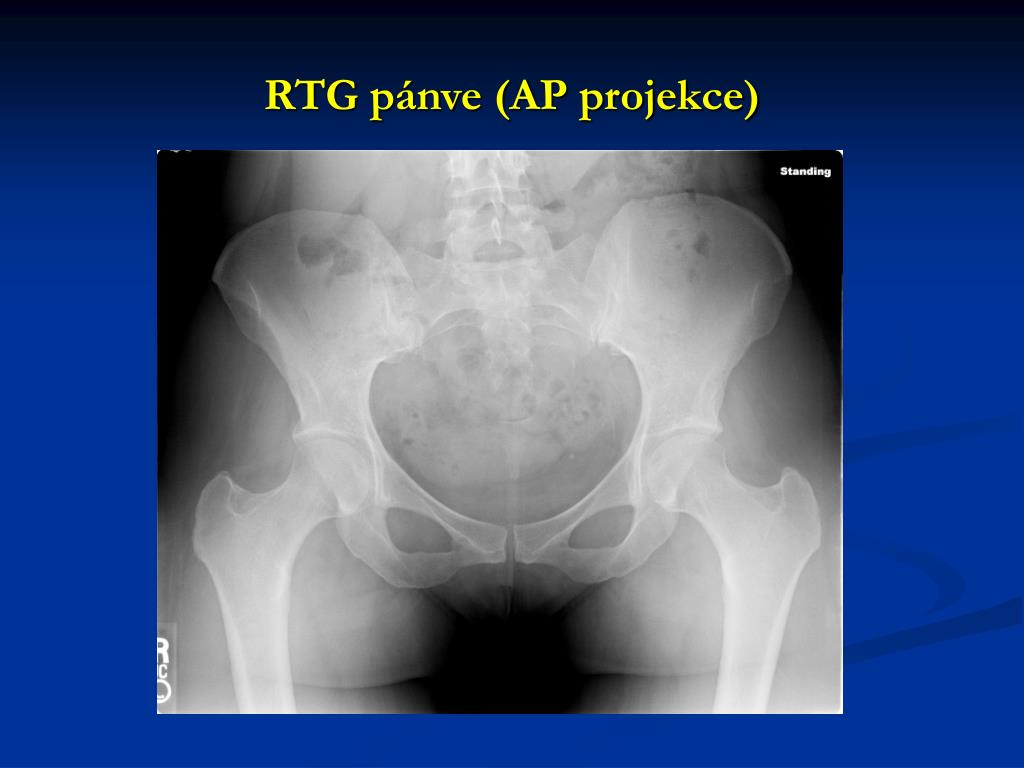 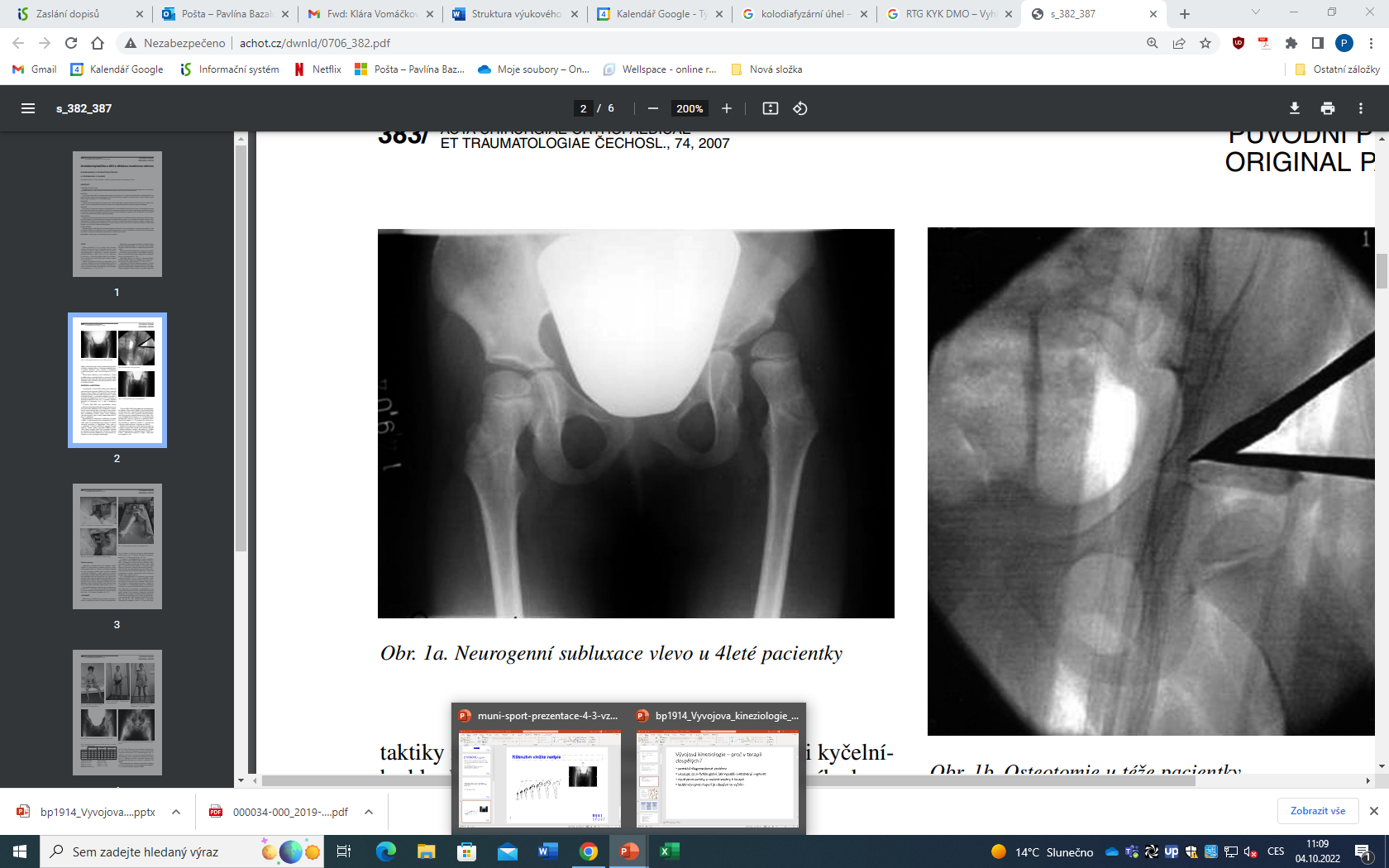 https://www.slideserve.com/dragon/anatomie-doln-kon-etiny-na-rtg-ct-mri
http://www.achot.cz/dwnld/0706_382.pdf
7
Limity
Strukturalizace poruch 

Specifická zátěž – pracovní, sportovní 

Biomechanické aspekty  (otázka cíle – svalová souhra vs konkrétní postavení segmentů)
8
Metody využívající vývojovou kineziologii
Vojtova reflexní lokomoce (metoda reflexní lokomoce)
Bobath koncept (Neurodevelopmental Treatment – NDT)

DNS = dynamická neuromuskulární stabilizace 
ACT = akrální koaktivační terapie 
(metoda R. Brunkow)
BPP = bazální posturální programy
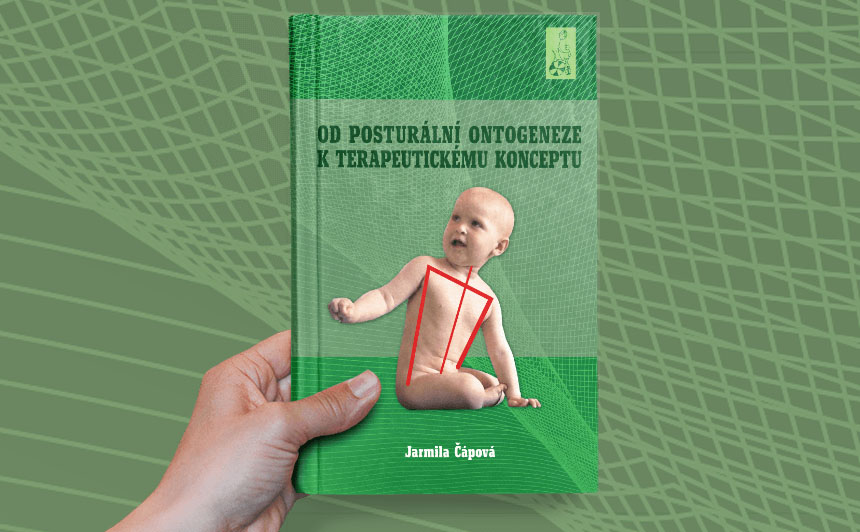 https://jcapova.cz/
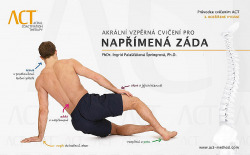 9
https://www.databazeknih.cz/knihy/akralni-vzperna-cviceni-pro-naprimena-zada-313892
[Speaker Notes: konec]
Hodnocení vývoje
Kvantitativní hodnocení: 

Kalendářní věk (od narození)
Korigovaný věk (od předpokládaného termínu porodu)
Vývojový věk (nejvyšší dosažený ontogenetický model – nezávisle na kvalitě)


Kvalitativní hodnocení
Popis všech odchylek od kineziologického normálu daného ontogenetického modelu
Obecně níže popsaná stadia vývoje by mělo splňovat v uvedeném věku 50% dětí, o týden později 75% dětí a o 14 dní později 100% dětí. Toto doporučení však nelze vždy absolutně uplatnit. Každé věkové období s sebou přináší několik ontogenetických modelů (poloh, pozic), které dítě předvádí. Pokud se jedná o stranovou pozici, je velmi důležité, aby dítě začalo uvedený model dělat na obě strany, obvykle se toleruje zpoždění o 14 dní do druhé strany.
10
Fáze posturálně lokomoční funkce
Fáze sagitální stabilizace
do 3.-4.M (1. trimenon)
vzniká pevný rám pro pohyb
aktivuje se automaticky při každém pohybu
osa páteř-hrudník-pánev

Fáze diferenciace
po 3.-4.M (2. trimenon)
nákročná/opěrná funkce
punctum mobile/punctum fixum
OKŘ/UKŘ
kontralaterální a ipsilaterální pohybový vzor

Vertikalizace 
Období 3. trimenonu
Proces přechodu do stoje
11
Novorozenec
Asymetrie
Holokineze
Pohyby celého těla, ale plynulé (občas trhané pohyby končetin – nejsou dyskineze!)
Hlava – reklinace, predilekce
Páteř – převážně lordotické postavení, inklinace (minimální aktivita břišní stěny)
Pánev – ventrálně klopená (anteverze)
Končetiny – flekční držení 
Rozložení kontaktu – tvář, sternum, pěsti, kolena
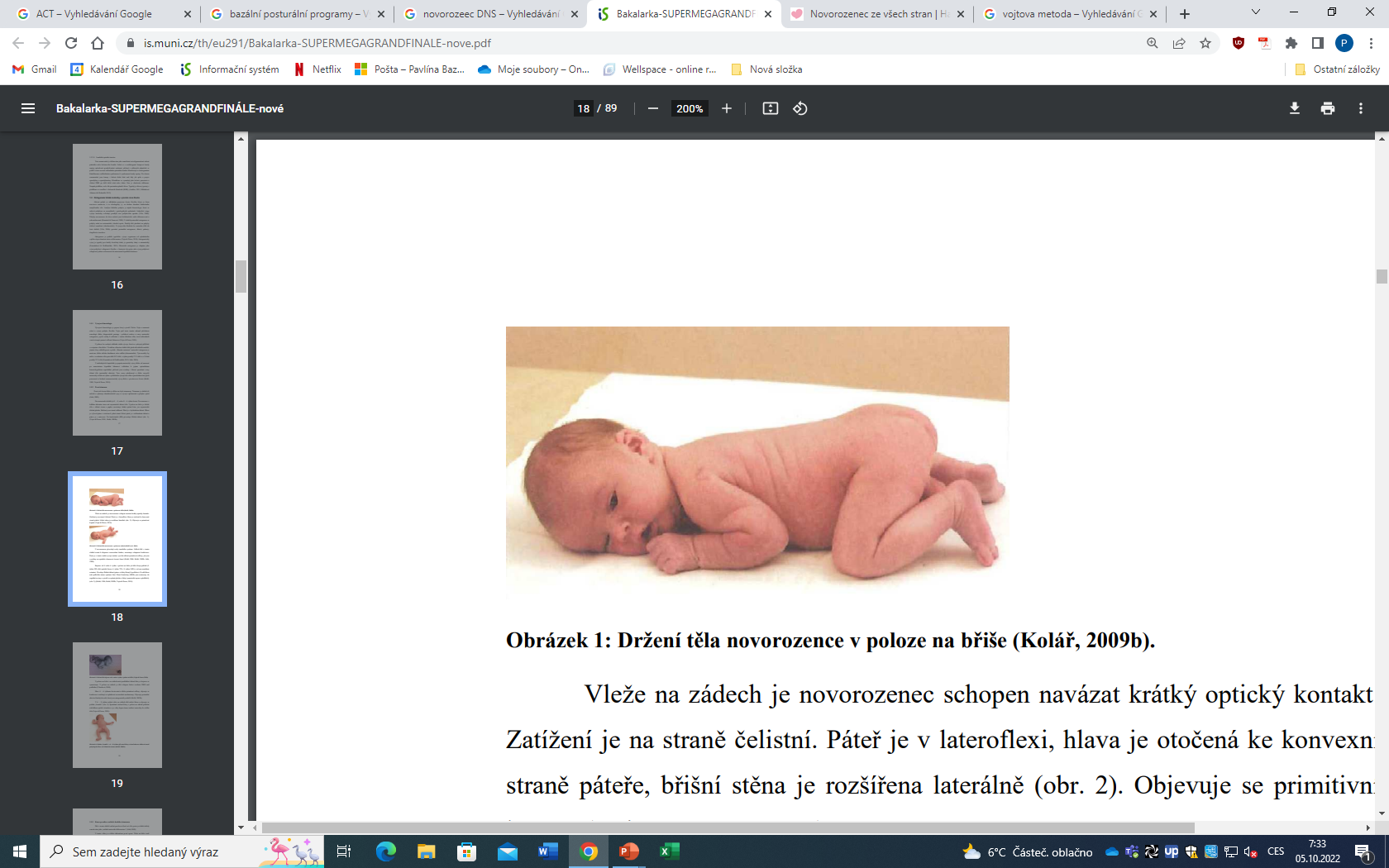 12
Novorozenec – na zádech
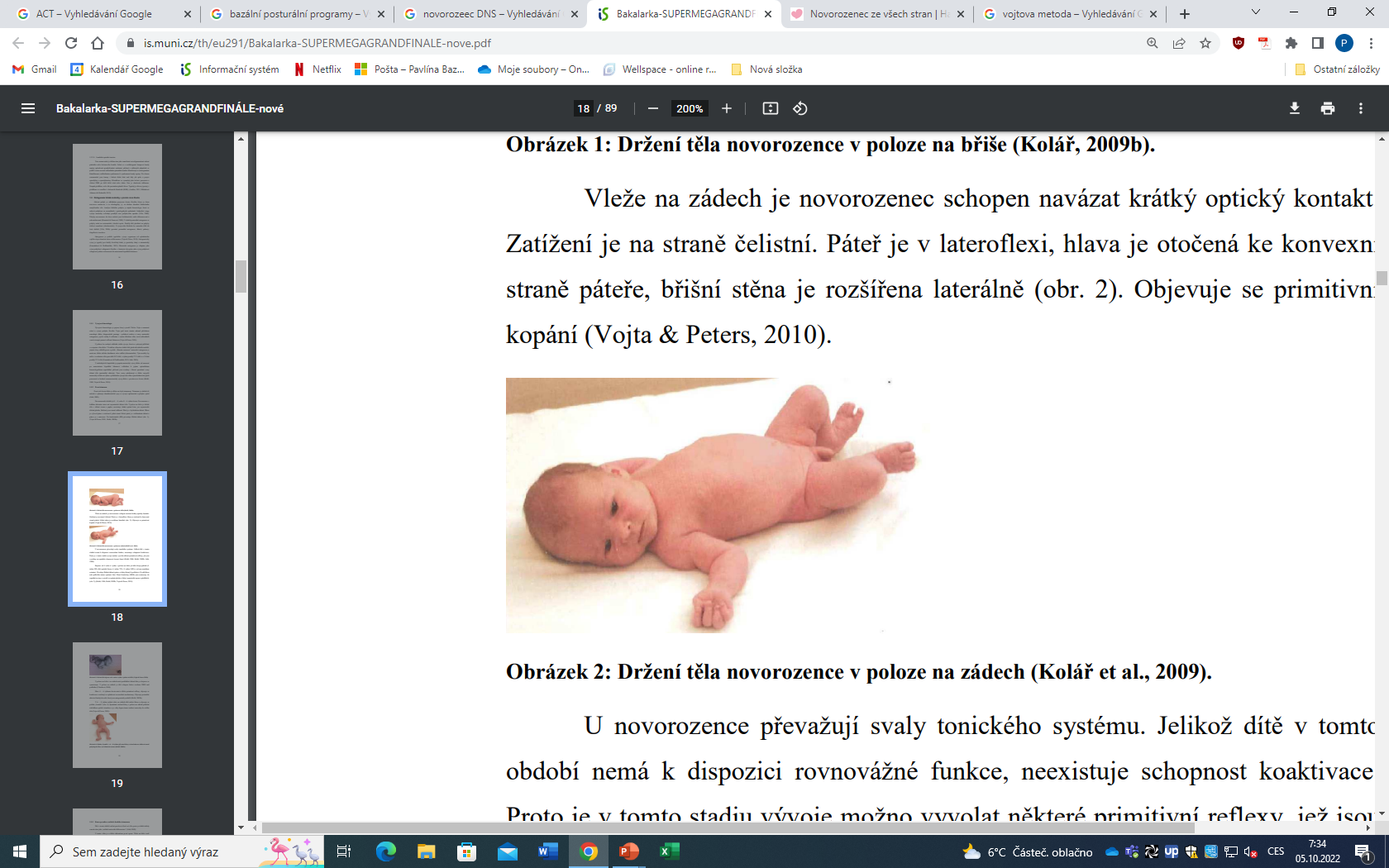 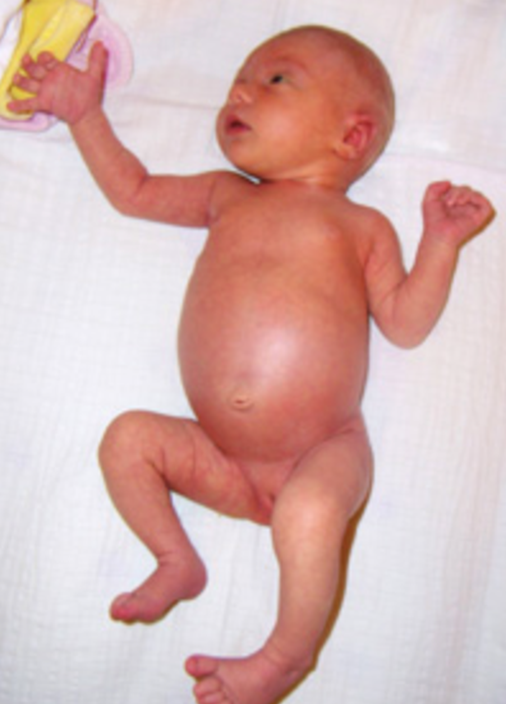 Nestabilita, převaha extenzorů páteře
Hrudník kraniálně, předozadně široký
Diskoordinace břišní stěny, fyziologicky diastáza (max do 3M)
Anteverze pánve
Svede otočit hlavu na obě strany - otáčí za světlem, zvukem... - na pohyb reaguje celé tělo
http://www.clr-fyzioterapie.cz/cs/vyvoj-ditete
13
Holokinetické období hybnosti: 

nekoordinované, stereotypní, trhavé pohyby všech končetin současně a nepodmíněné reflexy v novorozeneckém období v období vývoje (do druhého měsíce)
HKK – mávavé, kraulovací pohyby 
DKK – kopavé pohyby 
Trvá cca do 2. měsíce 
dozrávání CNS (Thalamické a hypothalamické funkce)
Ontogeneze - novorozenec - YouTube
Newborn Baby Girl Early Wake Up & Stretching - YouTube
14
Ontogeneze - novorozenec
15
zápatí prezentace
Co můžeme vidět u dospělých?
Kineziologický obsah vzoru často pozorovatelný u našich klientů - při patologii se více blížíme vzoru novorozence než vzoru 3m
Inkoordinace břišní stěny
Anteverze pánve
VR postavení kořenových kloubů, převaha flekčních vzorů
Kraniální postavení hrudníku, předozadně široký, odstávání 
Poruchy izolované hybnosti
Diastáza...
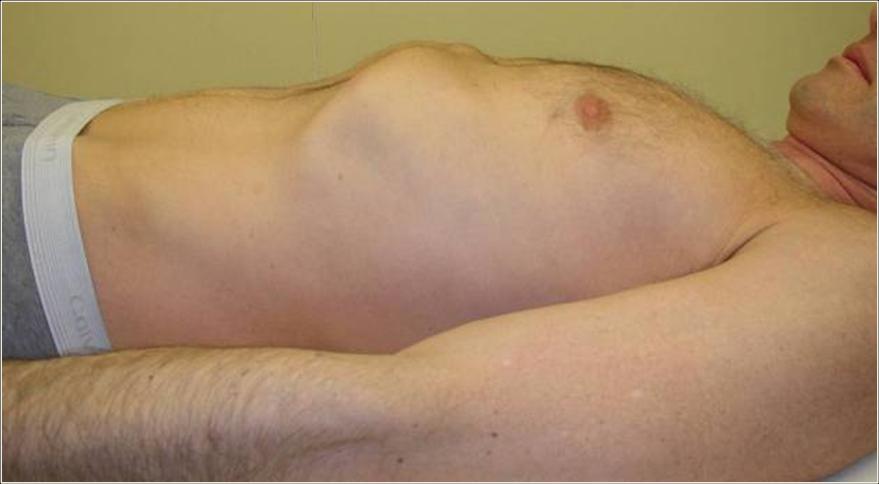 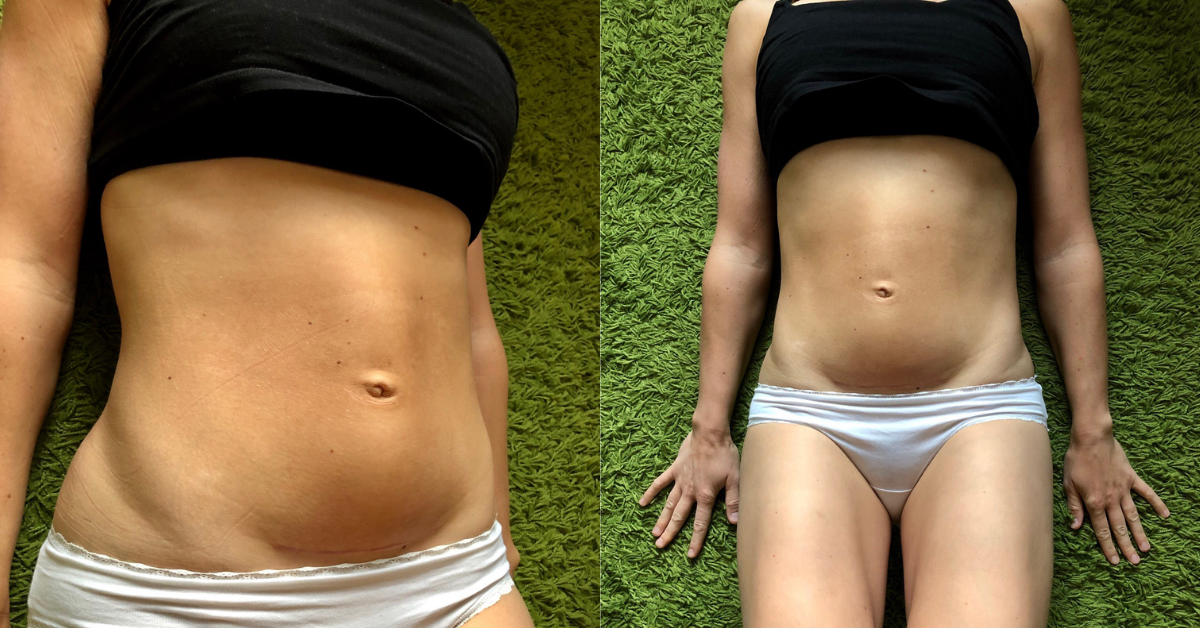 http://coretraining.cz/2014/09/posturalni-dysfunkce-a-rigidita-hrudniku-aneb-jak-je-to-skutecne-s-branicnim-dychanim/
https://marketastrnadova.cz/cviceni-po-porodu/
16
4. (6.) – 8. týden
Postupně ubývá flekční držení, objevuje se více symetrie

Zvyšuje se aktivita ventrální muskulatury – mění tvar a postavení hrudníku

Již delší optický kontakt - v 6t krátký optický kontakt až 75% dětí

Asociovaný úchop - dítě zafixuje, chce něco, ale neví jak si podat -> sešpulí rty, mačká pěstičky, chodidla...
Na zádech se objevuje vzor šermíř (6t)

Objevuje se reaktivní sociální úsměv - většinou na matku
Zpozorní, když slyší hlas, silný zvuk způsobuje úlek

Fyziologická dystonie: do 8.t., náhlý pohyb celého těla jako výraz emocí, touhy, vzrušení - chce hračku/matku
Rozvoj zrakové a sluchové orientace – motivace!
17
6. týden na zádech - vzor šermíř
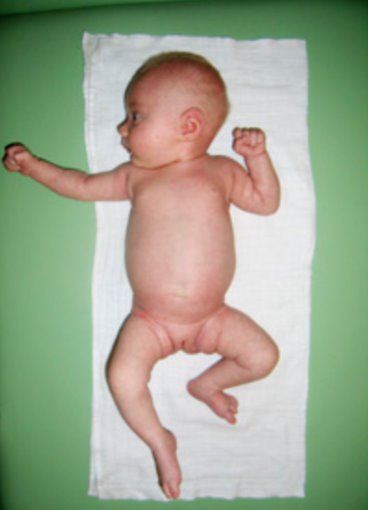 Pokud dítě něco vidí a chce někam dosáhnout, ale ještě nemá možnost -> na čelistní straně extenze, záhlaví flexe, ZR postavení kořenových kloubů, plynulý pohyb
Nejde o reakci na pasivní otočení hlavy (neplést s AŠTR - patologie, VR postavení kořen. kloubů)
ŠERMÍŘ:
Čelistní HK: ZR, ABD, částečně extenze lokte (ne plná), otevřená dlaň
Záhlavní HK: stejně jako čelistní, více flekční postavení
Čelistní DK: EXT, ZR KYK, EXT KOK, neutrální pozice nohy, asociovaný úchop
Záhlavní DK: stejně jako čelistní, více flexe KOK
http://www.clr-fyzioterapie.cz/cs/vyvoj-ditete.
ATŠR X ŠERMÍŘ
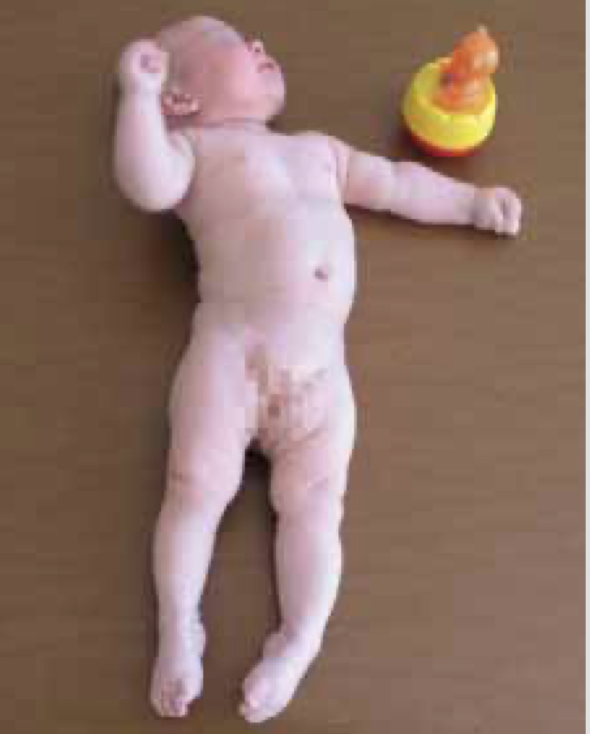 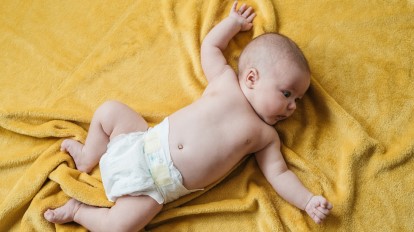 https://www.whattoexpect.com/first-year/milestones/tonic-neck-reflex-in-babies
https://www.solen.cz/pdfs/ped/2007/05/03.pdf
4. (6.) – 8. týden – na břiše
Již delší optický kontakt – iniciuje napřímení
Zatížení se přesouvá ze sterna do oblasti pupku a předloktí
Krátkodobě zvedne hlavičku nad podložku, již lehce výš - zapře se do předloktí, napřimuje se páteř - začíná více aktivace ventrální muskulatury
Hlava již méně v reklinaci, ale přetrvává asymetrie - snižuje se predilekce
https://www.youtube.com/watch?v=_0cErYu3A8Q
https://www.youtube.com/watch?v=HWsE2CRlq0w
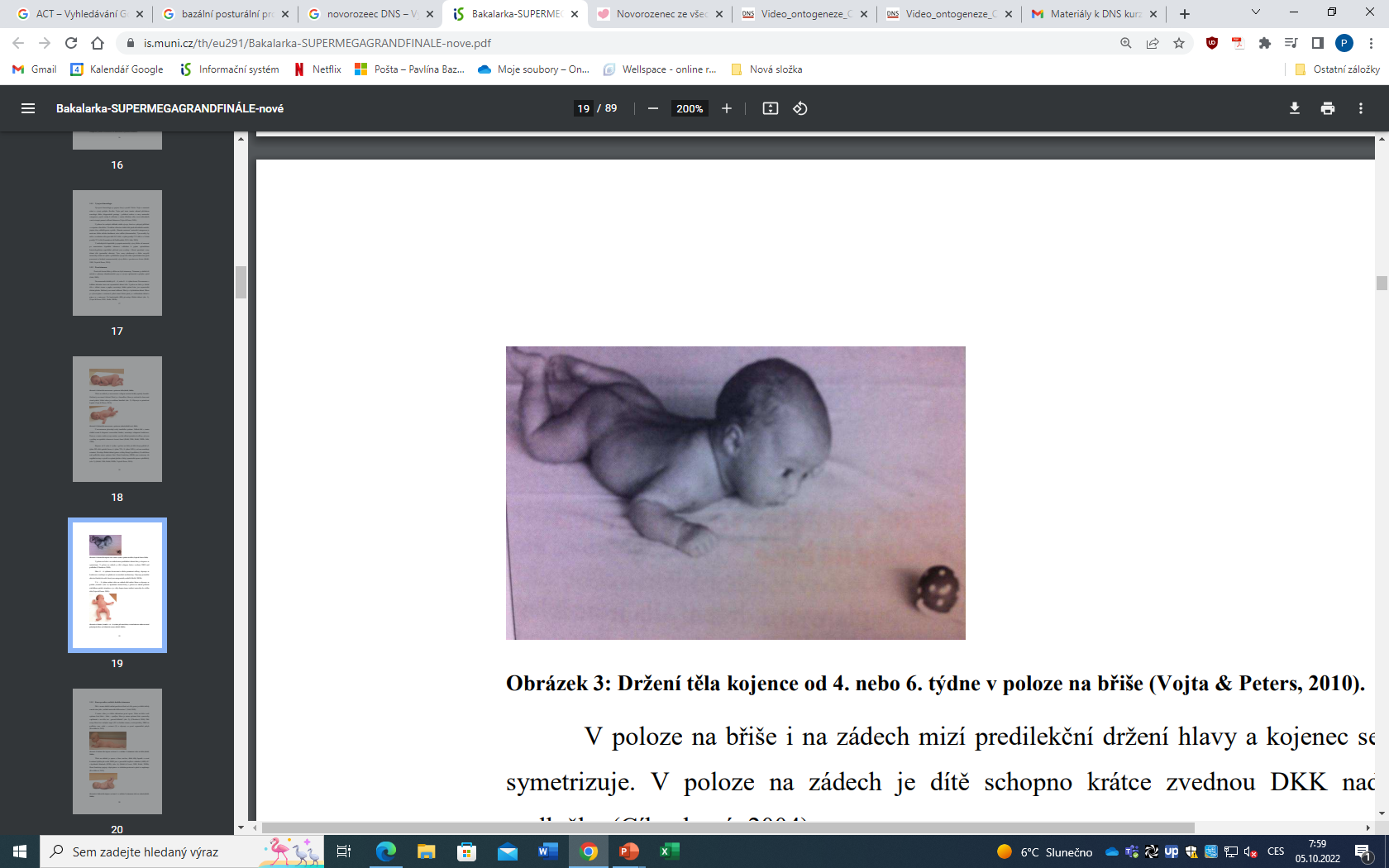 20
21
3. Měsíc
Symetrie - již dokáže zastavit pohyb na středu
1. aktivní opora: loket-loket-symfýza
1. izolovaná hybnost – rotace hlavy/rotace očních bulbů bez pohybu hlavy

Válcovitý tvar břišní stěny (pánev klesá z anteverzního postavení)
Více ZR v kořenových kloubech
Fantomový úchop: náhodně chytí věci, není cílené (uvolnění ruky)
Změna stereotypu dýchání
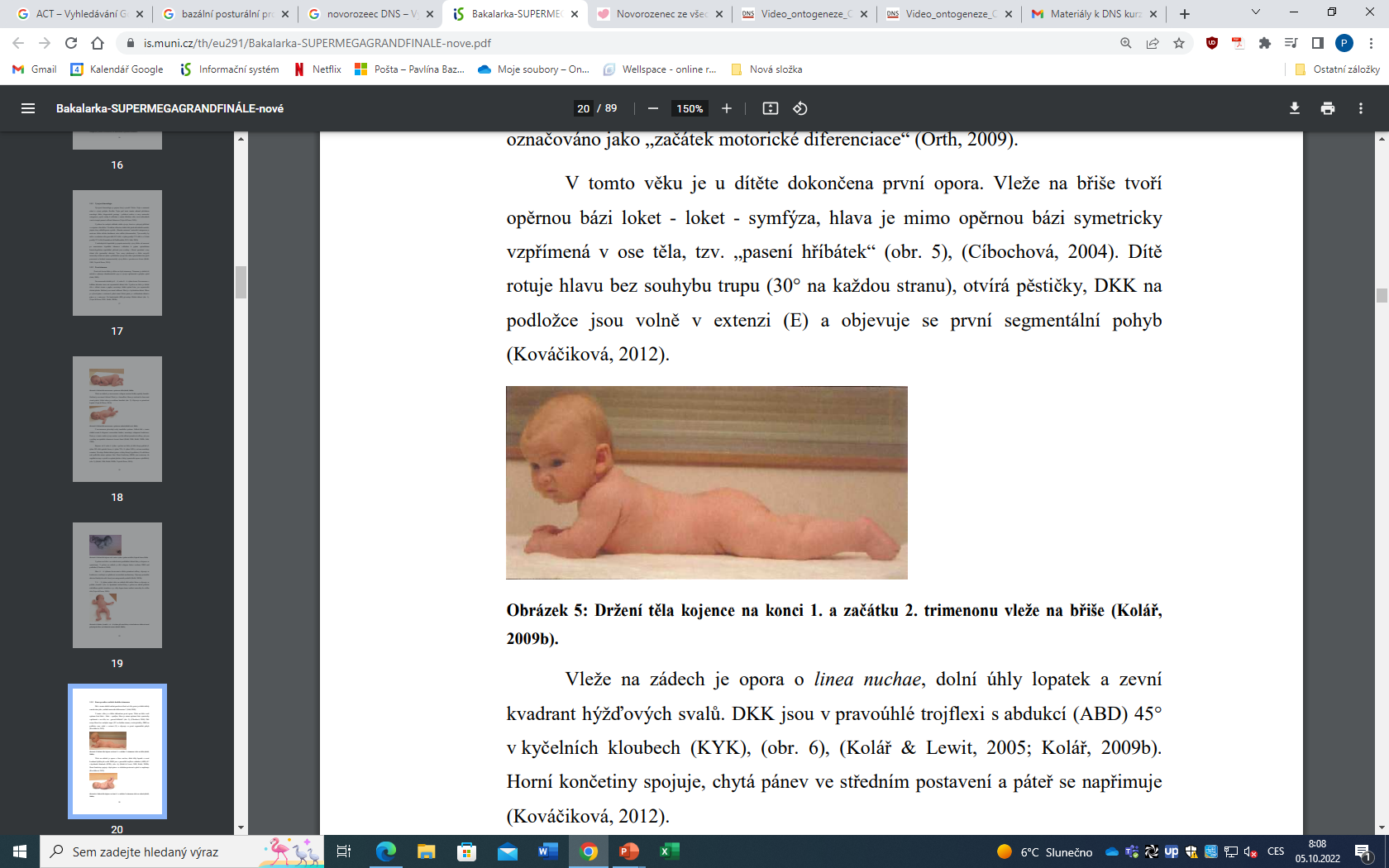 22
3. M - na zádech
Symetrie - nepřepadává, na středu umí zastavit
Opěrná báze tvar diamantu/kosočtverce: záhlaví-lopatky-LS přechod
DKK zvednuté nad podložkou, 90°flexe KYK-KOK-hlezna
Břišní svaly pracují převážně koncentricky
Pánev v neutrální pozici, páteř napřímená, rotabilní, Cp již není v reklinaci
Rotace hlavy až po segment Th3
Koordinace ruka-oko-ústa, začátek vývoje body image
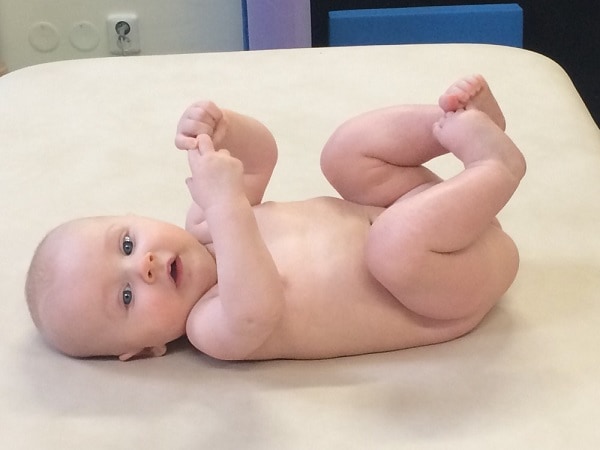 https://www.bebalanced.cz/prvni-tri-mesice-na-svete-aneb-idealni-psychomotoricky-vyvoj-miminka-3-dil/
3. M - na břiše
Aktivní opora, opěrná báze tvar trojúhelníku - epicondyly a symfýzu (spíše prox. předloktí a podbřišek), horní část trupu nadzvednutá nad podložku
Napřímení páteře po ThL přechod, rotabilita, napřímení plynulé (nikoliv „zaříznutí“ v 1 segmentu)
Pánev v neutrále
Paže 90° nebo více flexe,  ABD a ZR, lokty před tělem
DKK volně na podložce, kyčle již pracují jako kulové klouby
Práce svalů směrem k opoře! – mm. rhomboideii táhnou k lopatce (napřímení Th), m. biceps a m. triceps brachii řídí pohyb lopatky, m. serratus anterior nadzvedává trup k lopatce
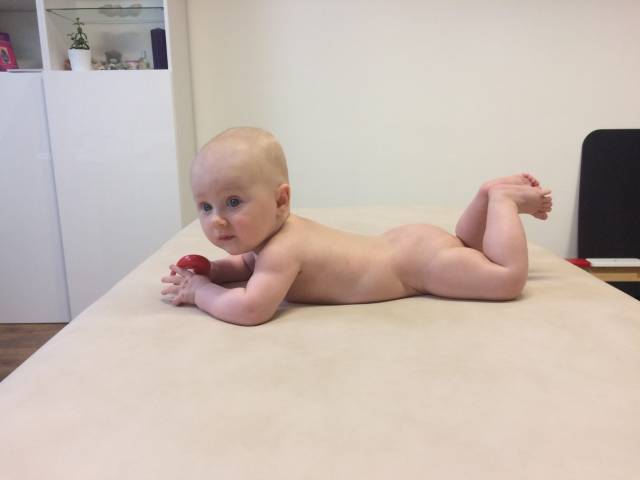 https://www.bebalanced.cz/prvni-tri-mesice-na-svete-aneb-idealni-psychomotoricky-vyvoj-miminka-3-dil/
https://www.youtube.com/watch?v=Vyo4LsuD63Q
Pozice 3. měsíce v rámci testování
Testování nitrobřišního tlaku v leže na zádech
Test extenze 
6.-8. týden 
3. měsíc
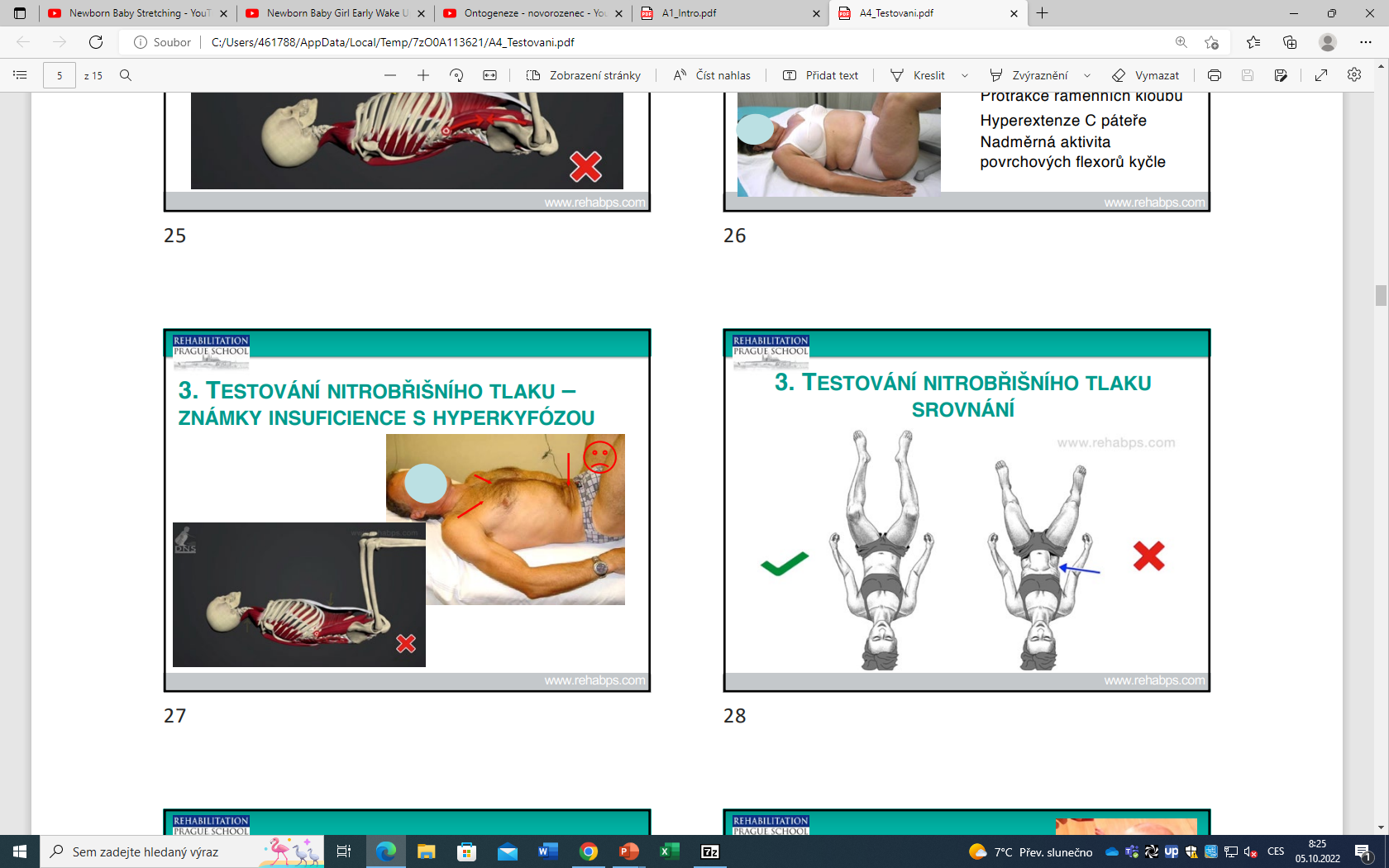 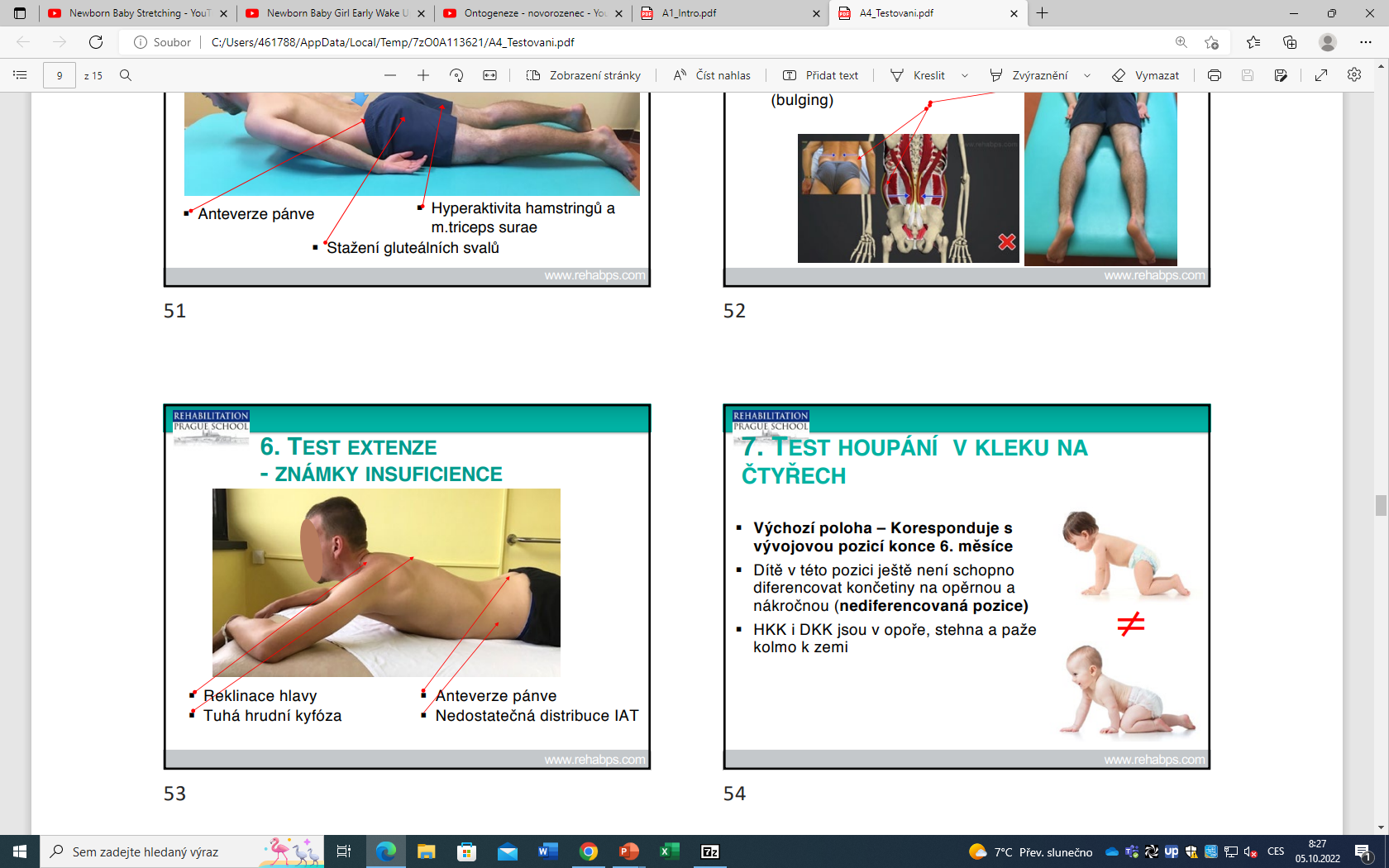 25
Zdroj obrázků: Materiály ke kurzu DNS A (www. Rehebps.com)
Pozice 3. měsíce v rámci terapie
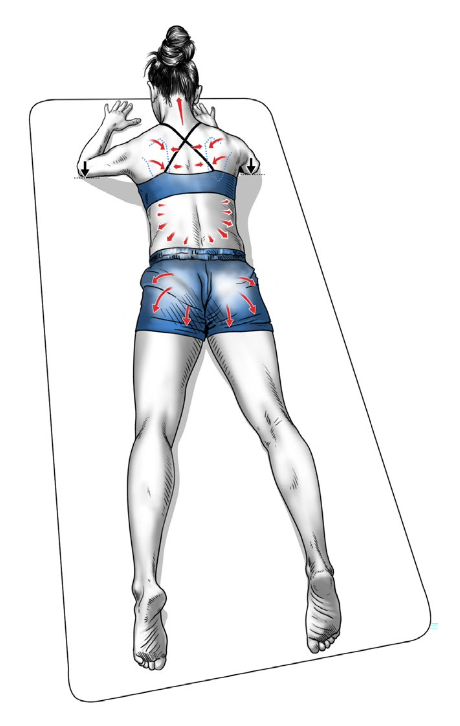 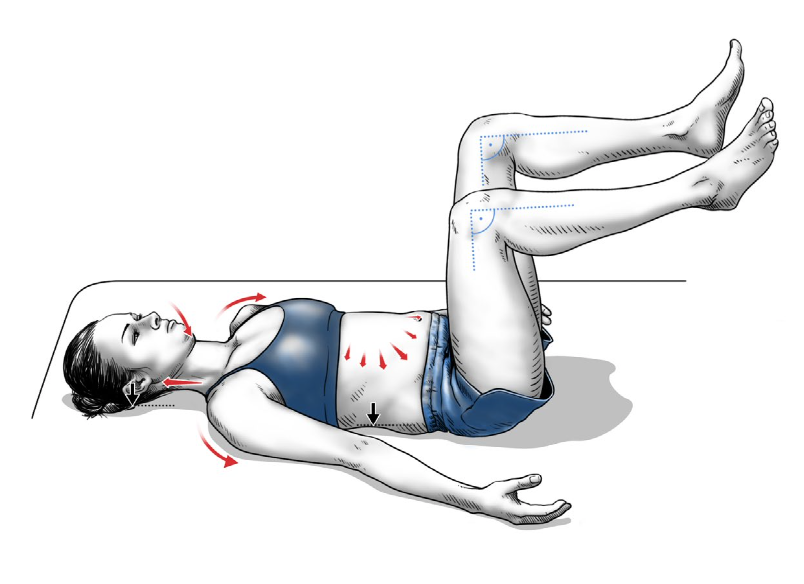 https://www.rehabps.com/DATA/Motol_in.pdf
Začátek 2. trimenonu
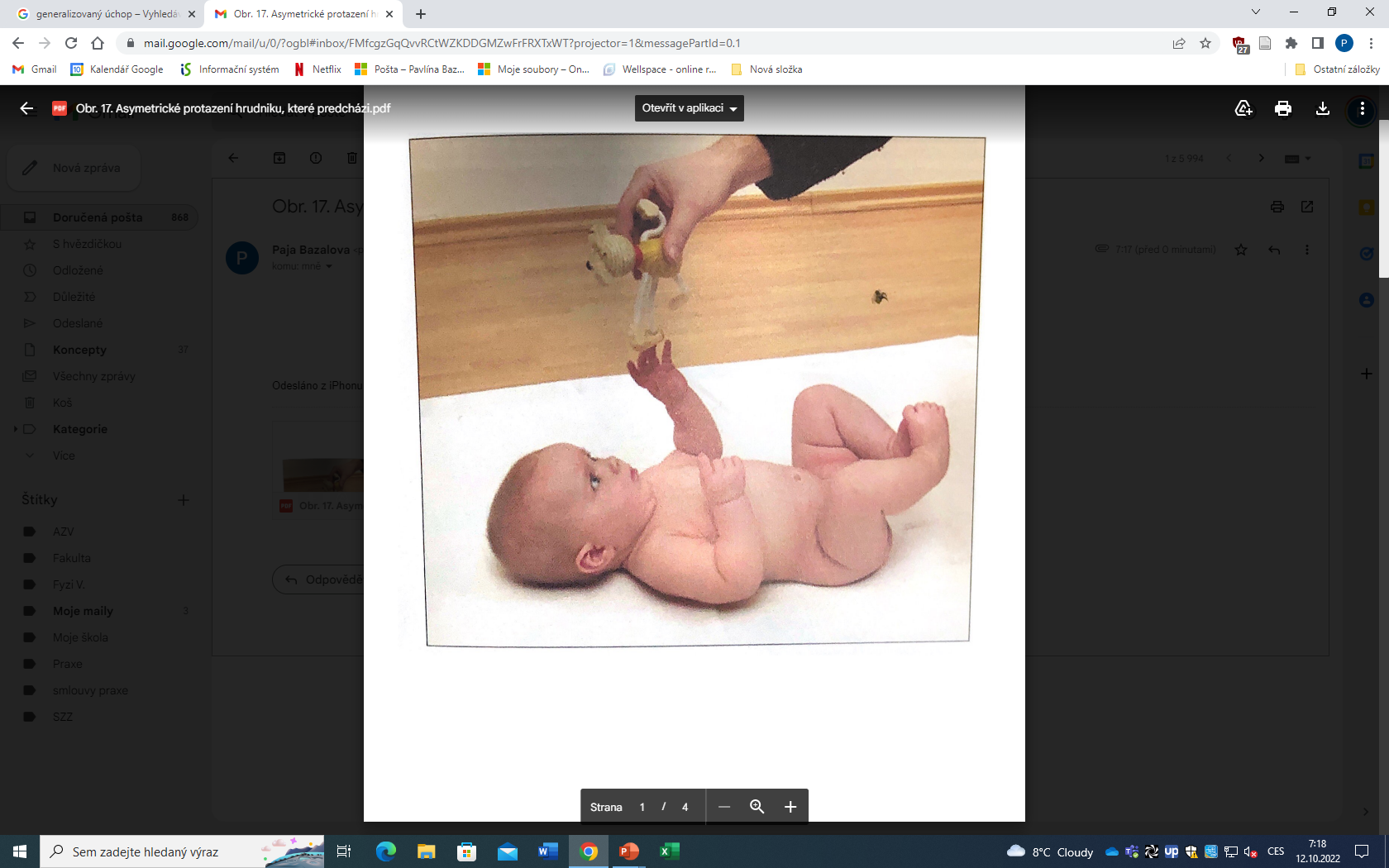 Dozrává 3. měsíční vzor 
Objevuje se laterární úchop – dítě uchopí hračku nabízenou ze strany (ne před sebou) (Aby mohlo dojít k úchopu – postupné vyhasínání reflexního úchopu)
Generalizovaný úchop – pokud je hračka nabízená ve střední rovině – dítě není schopné uchopit, ale reaguje celým tělem (otevření úst, flexe prstců na nohou)
V pozici na zádech si dítě dosáhne na oblast třísel + zvětšuje se flexe v KYK
Koordinace noha vs noha
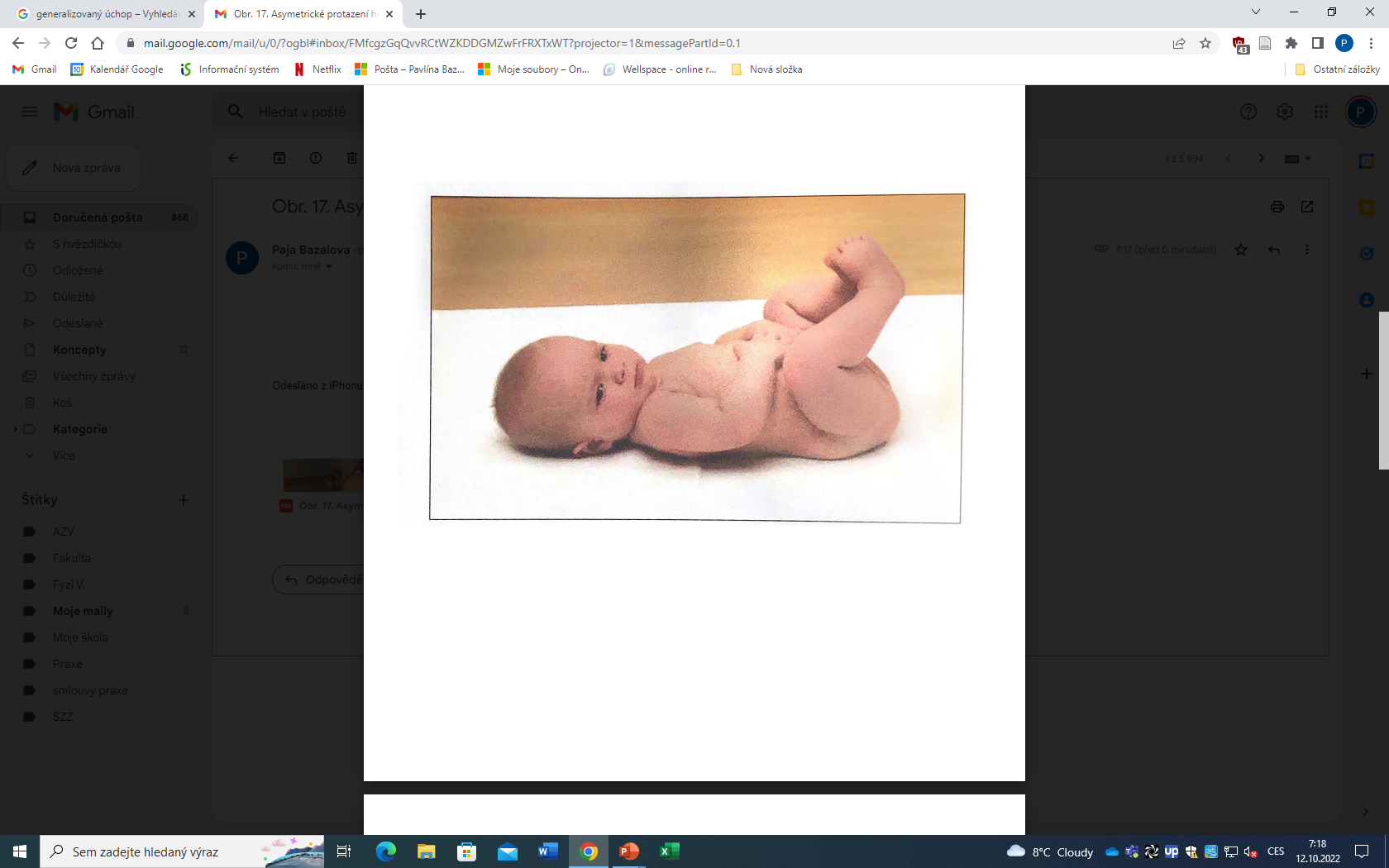 Zdroj obrázků: Rehabilitace v klinické praxi – Kolář 2009
27
4-4,5 měsíce (polovina 2. T) – na zádech
Úchop hračky přes střed (vzdálenější rukou) – asymetrické protažení hrudníku – opora o ramenní pletenec (předchází otáčení) 
Úchop možný i ve střední rovině 
Dítě dokáže zvednout pánev nad podložku – dosáhne ručičkama dále na oblast KYK a stehen až po KOK (5.M)
Izolovaná hybnost pánve – sešikmení ve frontální rovině 
Koordinace noha-noha (mediální hrany)
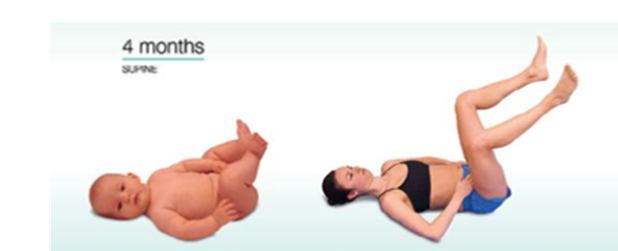 28
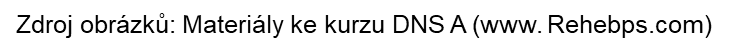 4,5 m na břiše
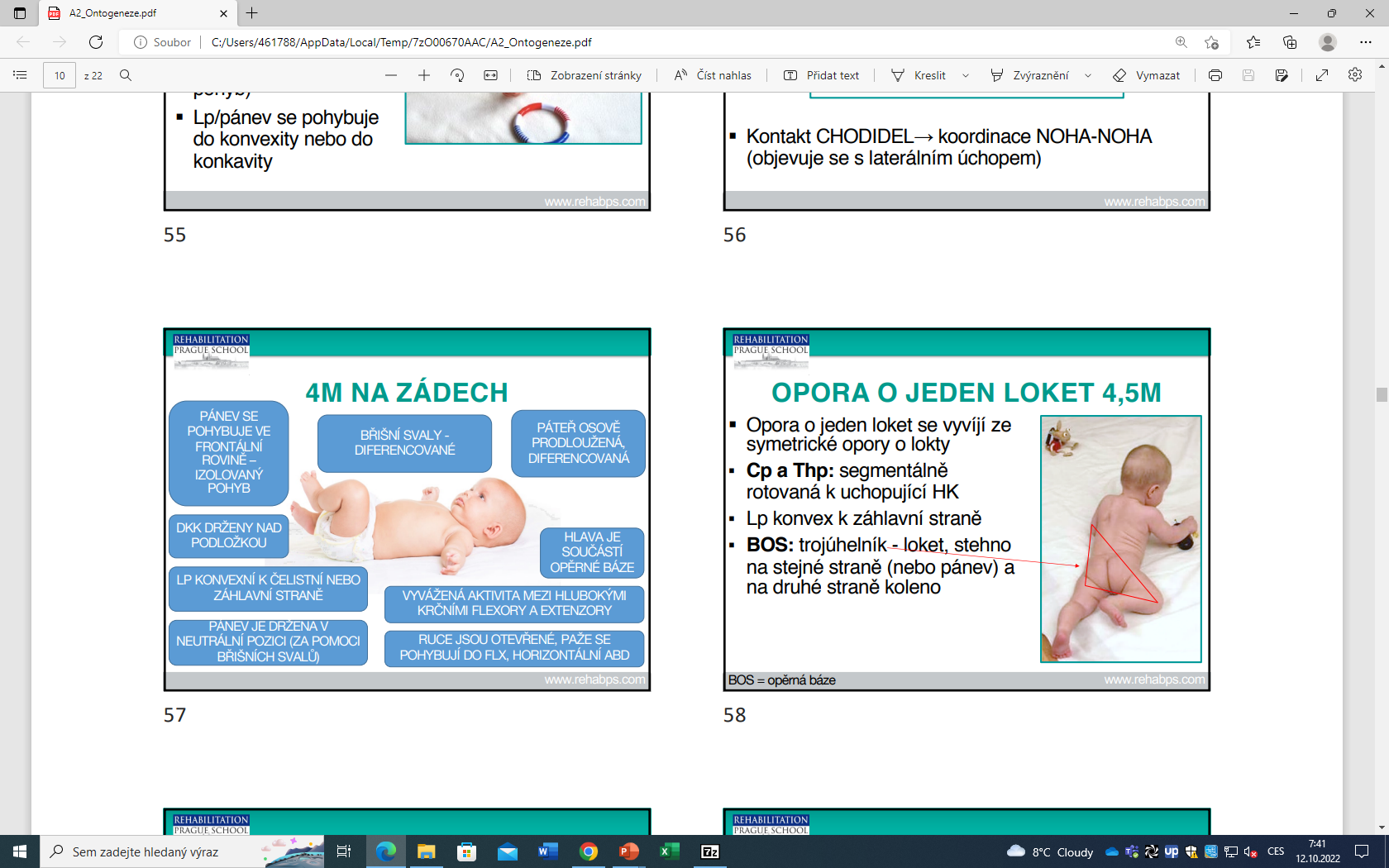 1. diferencovaný vzor – diferenciace DKK, HKK, břišní muskulatury  -> velmi důležitý vzor pro lokomoci (chůze, plazení, lezení, běhání....)
Opěrná báze: tvar trojúhelníku - loket, stehno/pánev homolat., koleno kontralat. DK = 1. opora o DK -> uvolnění HK pro úchop
Úchop. HK elevace do 120°FLX a 60°ABD v GH kloubu, až 30°nad podložkou
Cp a Thp rotována k volné/úchopové HK
Lp konvex k záhlavní straně, pánev mírně sešikmena (strana nákroku - výš)
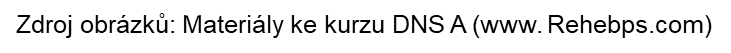 4,5 M
Vojta, Kolář: 

Pokud dítě zvládne oporu o jeden loket na obě strany ve věku 4,5 M (ve správné kvalitě provedení)!
 
Dítě je zdravé 
Dítě bude chodit 
Není porucha hrubé motoriky
Rozhodující vzor pro všechny modely lokomoce! – lezení, chůze, běh
30
5.-6. M – na zádech
Úchop přes střed – otáčení na bok (opora rameno/lopatka, kyčel/pánev) 
Dítě zvládá práci s hračkou před tělem – pronace a supinace předloktí 
Ručičkama si sahá na kolínka a bérce
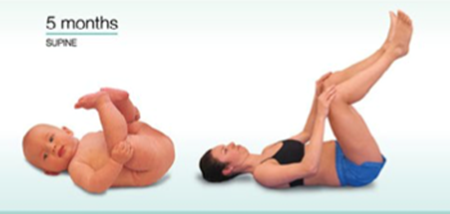 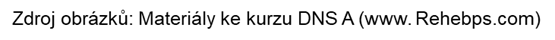 31
4,5.-6. M – na břiše
Postupně více symetrická opora o dlaně, nadzvedává se výš nad podložku (tzv. výstup do 2. patra)
Nelze uchopit předmět ve střední čáře - nejsou volné ruce k úchopu, neví, kterou ruku použít -> vzor plavání (zvedne ruce a nohy, otevřená ústa, slinění - chce uchopovat i ústy), pokud se vyskytne dříve ve vývoji, jedná se spíše o patologii!
6m - může se objevit vzor pivotování - otáčí se dokola okolo pupíku, musí dělat na obě strany, DKK může být v nákroku, ale není odrazová
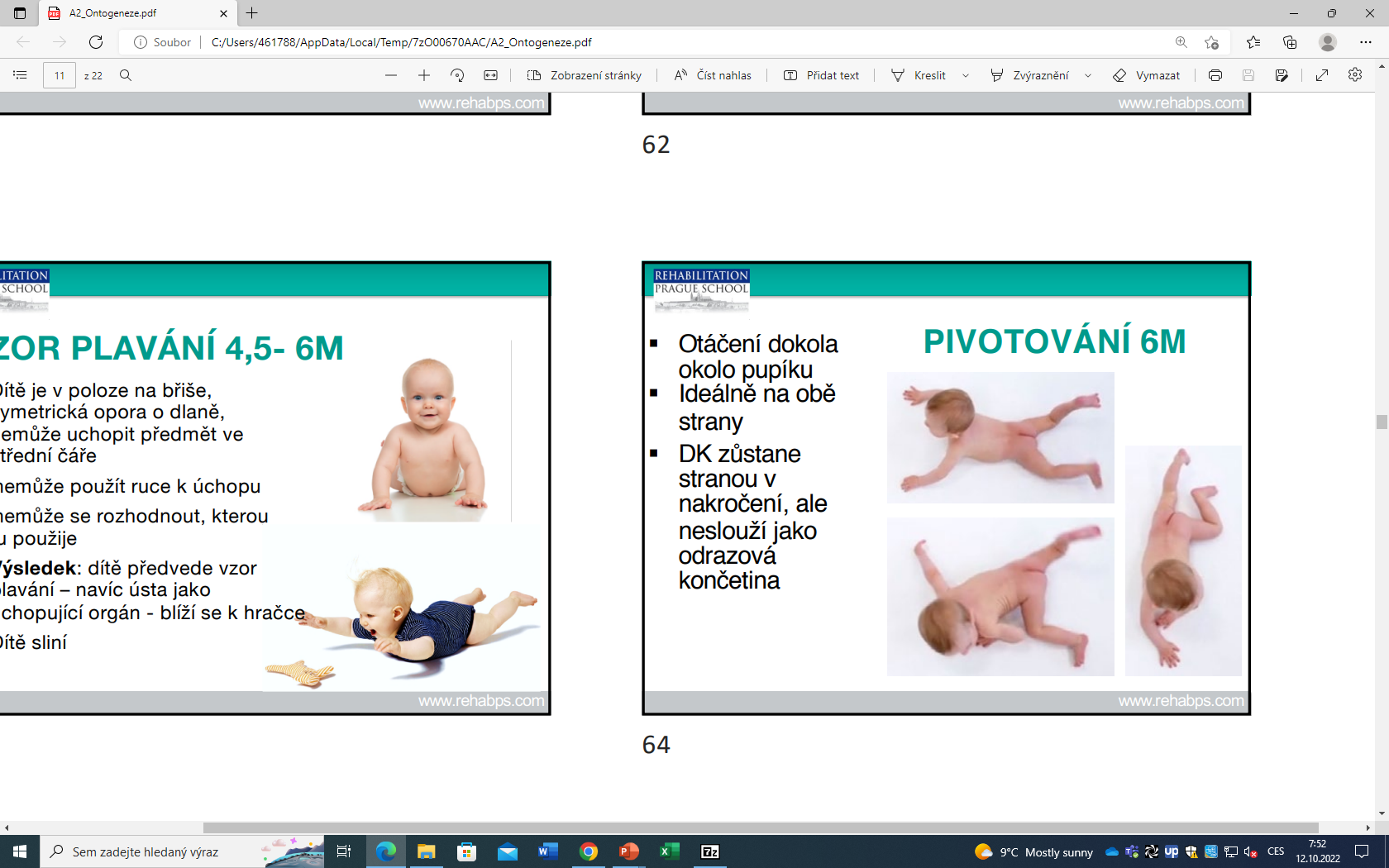 Pivoting and Reversing - YouTube
32
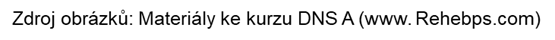 Otáčení ze zad na břicho
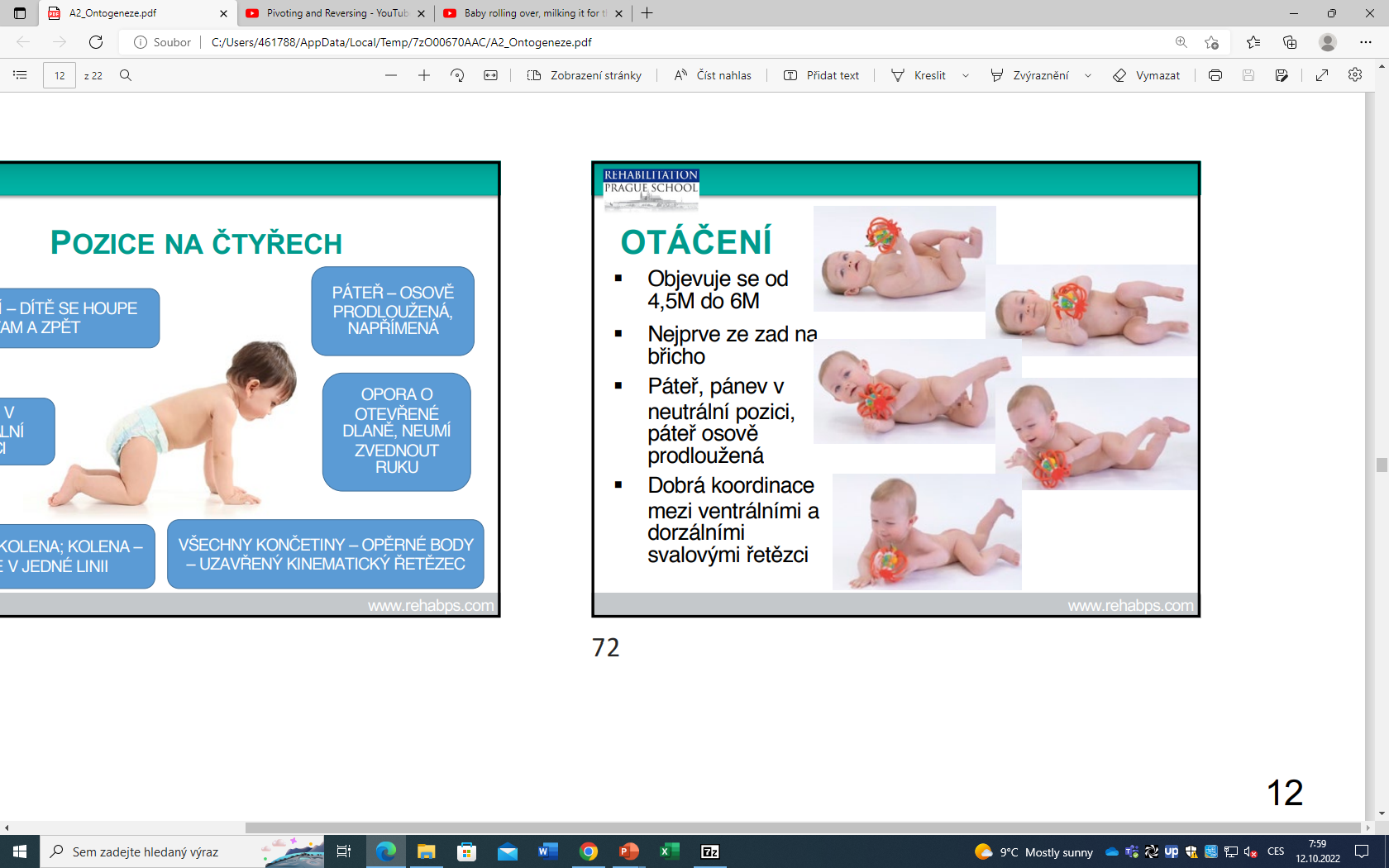 Objevuje se v rozmezí 4,5 – 6 m (dozrává v 7. měsíci) 
Nemělo by probíhat přes extenzi
Trup by měl být jako "váleček", páteř-pánev v neutrální pozici, páteř napřímená
Nutná koordinace ventrálních a dorzálních řetězců
Fyziologicky lehce sešikmení pánve
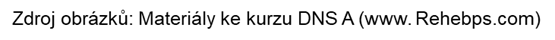 Baby rolling over, milking it for the camera - YouTube
33
6. M na břiše
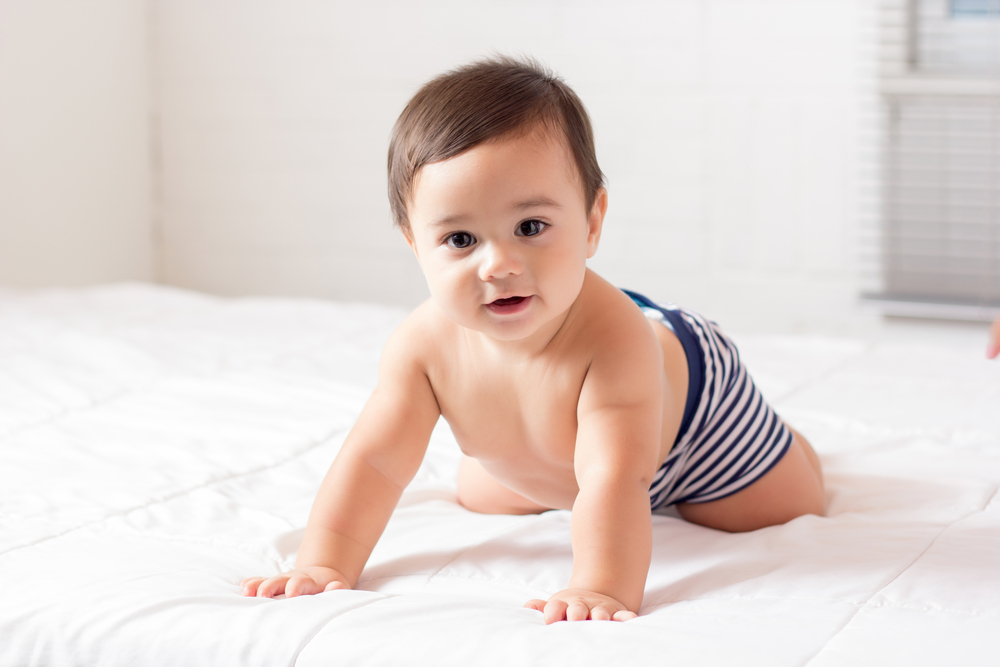 Symetrická opora o obě dlaně - otevřená dlaň, nemůže nadzvednou 1 HK
Dítě se zvládne vytáhnout až na kolena, častěji spíše opora o stehna
Vyšší pozice = větší rozhled, 3D vnímání prostoru
Poprvé aktivní extenze kyčle - dostávají se do extenze 0°
Stabilizace ThL přechodu - aktivace psoas x bránice (důležité pro defekaci, vývoj řeči a kostální dýchání)
Pánev v neutrální pozici (výrazná koncentrická aktivace břišní muskulatury), nutná vyváženost - pokud utíká do retroverze a kyfózy: stabilizace přes pectorales, pokud anteverze a lordózy: oslabení břicha/zkrat flexorů KYK
Opěrná báze tvar obdelníku - dlaně - spodní třetina stehen
https://www.mamaaja.cz/kojenec/v-6-mesici-zivota-se-dite-potrebuje-citit-v-bezpeci/
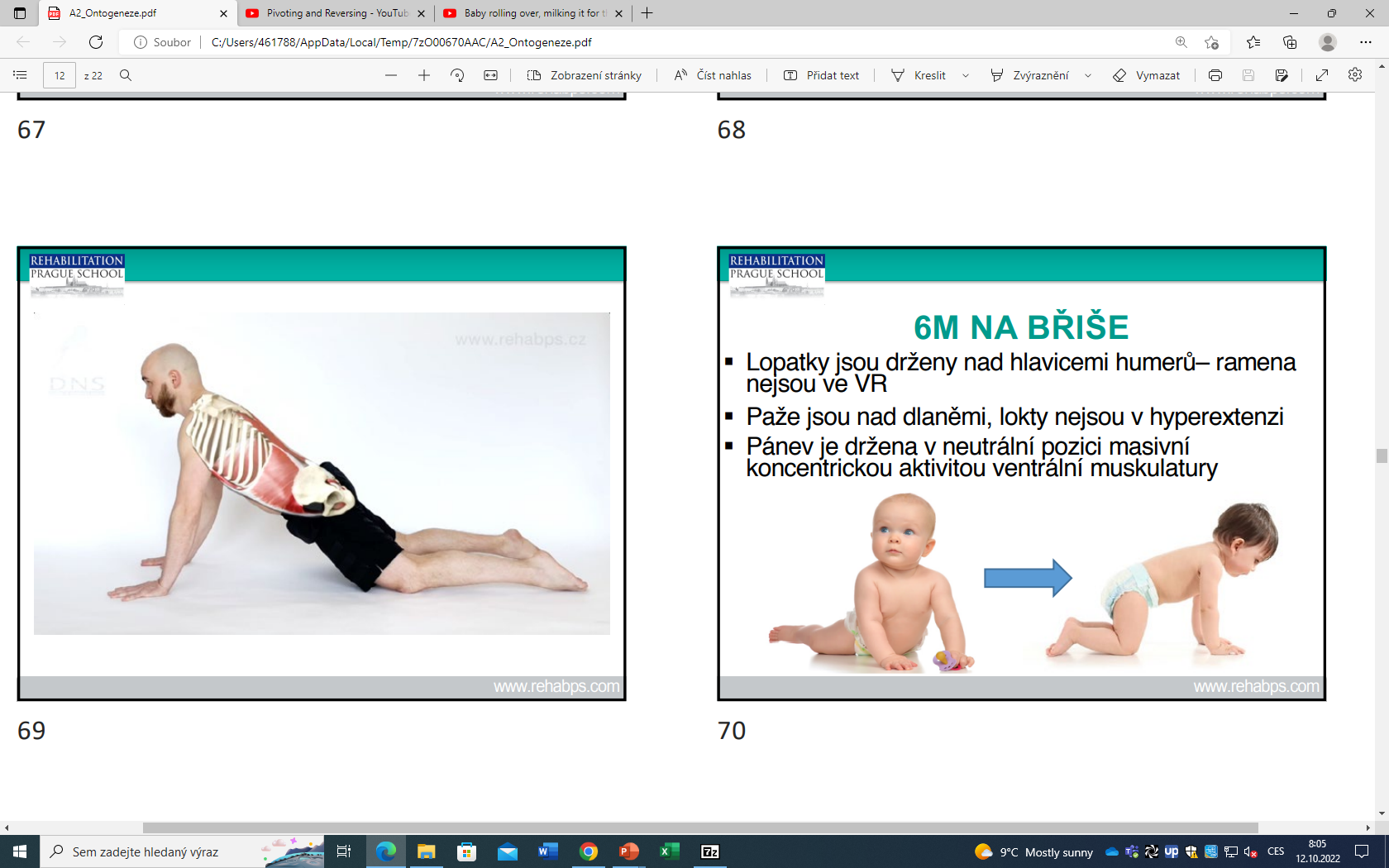 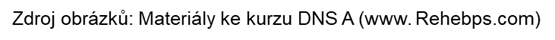 Využití – testování + terapie
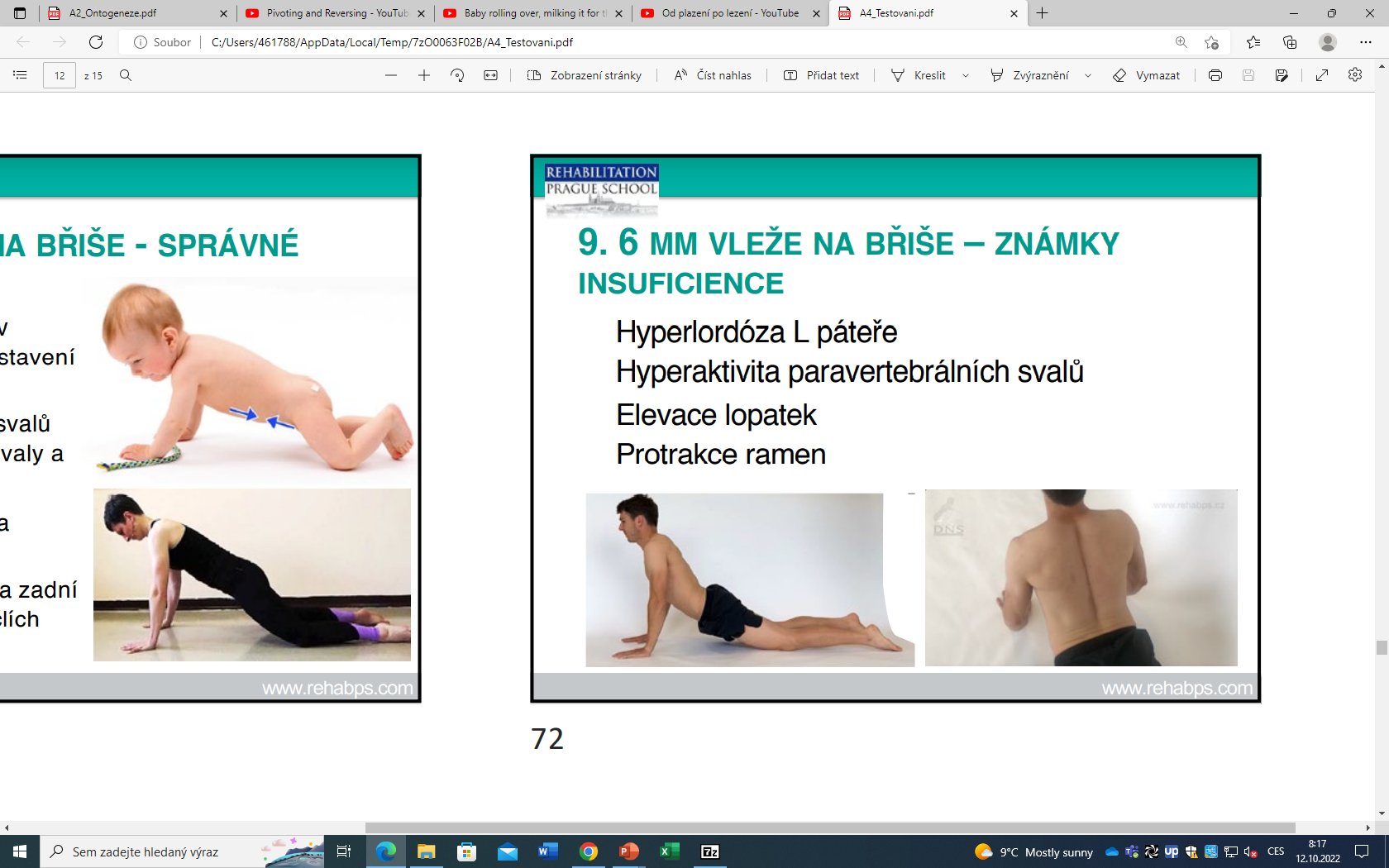 35
6. M – přechod na 4
Dítě se houpáním tam a zpět z pozice 6. M dostane do pozice na 4 (přes stretch iliopsoatu
Na 4: Jedná se o slepou uličku - nelze přechod do lezení
Houpání sem a tam – pohyb probíhá v kořenových kloubech, učí se udržet páteř v napřímení
Páteř napřímená
Opora o otevřené dlaně, symetrická, neumí zvednout 1HK
Pánev v neutrální pozici
Zatížení kolena-kyčle pod sebou
UKŘ

https://www.youtube.com/watch?v=ztS3zshU5iM (0:26)
36
Využití – testování + terapie
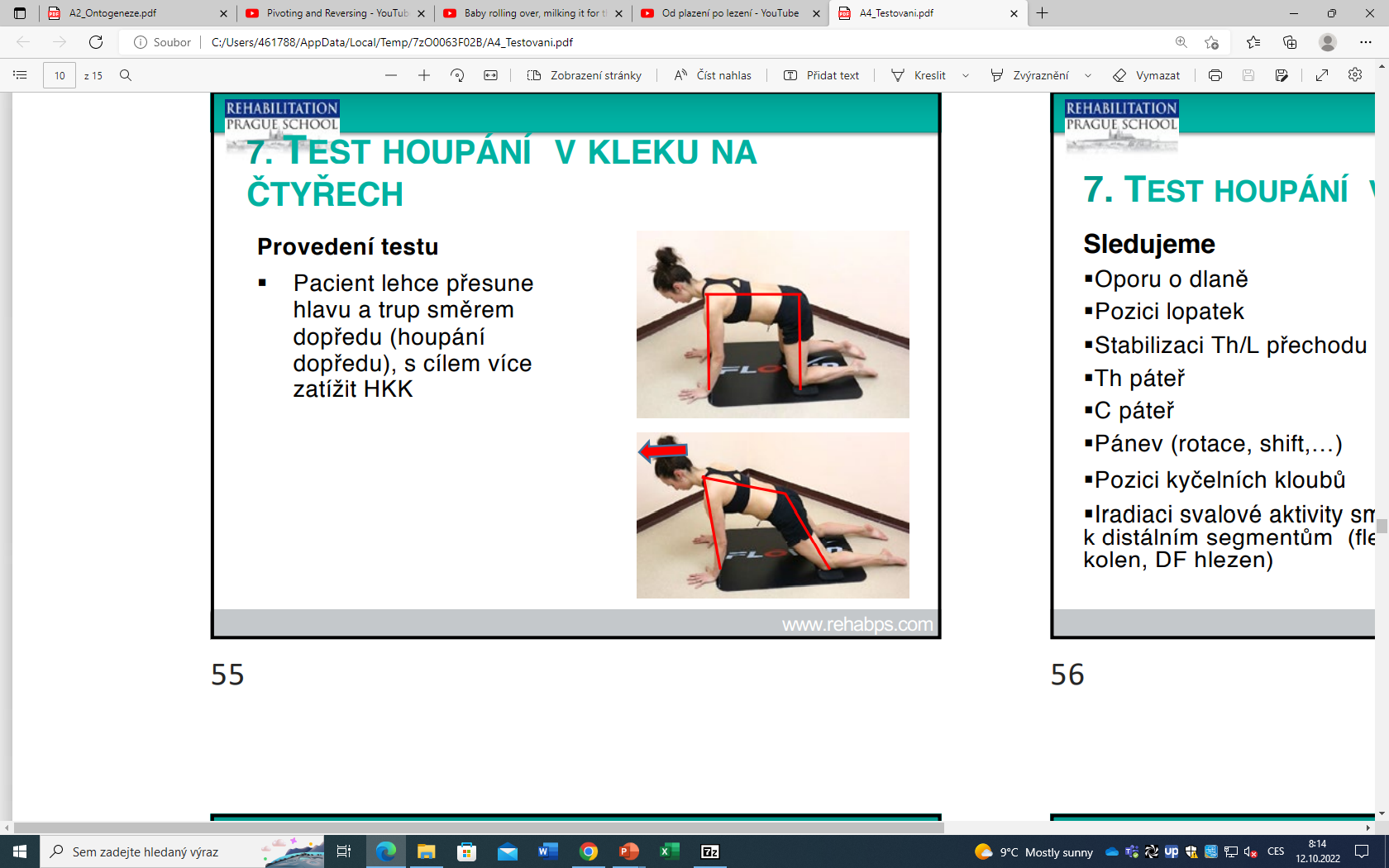 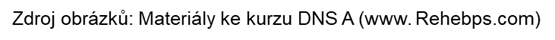 37
7. M
Souhra noha-ruka-oko-ústa - rozvoj izolovaného úchopu na DKK, zvedá DKK před obličej aktivitou břišních svalů
Obrat z břicha na záda
Na břiše symetrická opora o dlaně + nákrok do 120°KYK -> uvolnění 1 HK pro úchop
Může se objevit vzor tulenění (krátce na max 14 dní) = "plazení" jako voják, odraz od HKK, opora o 1 loket v rozsahu flexe do 120°, DKK většinou relaxované nebo minimálně aktivní, musí střídat strany (loket i případný nákrok DK) https://www.youtube.com/watch?v=8Ys_-vvP29Y
Postupně otočka z břicha do šikméno sedu
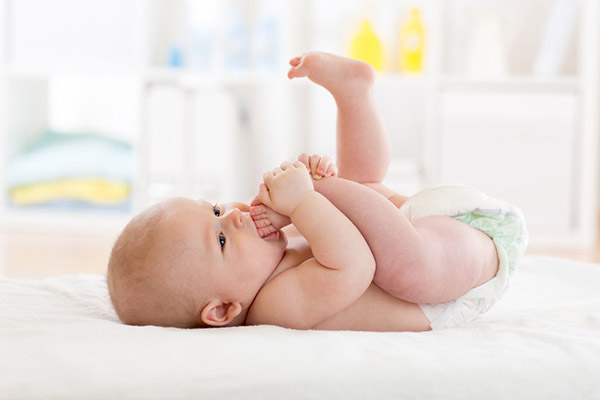 https://www.coresatin.cz/dite-pediatrie/spokojene-miminko-spokojena-mama/
7,5. M - šikmý sed
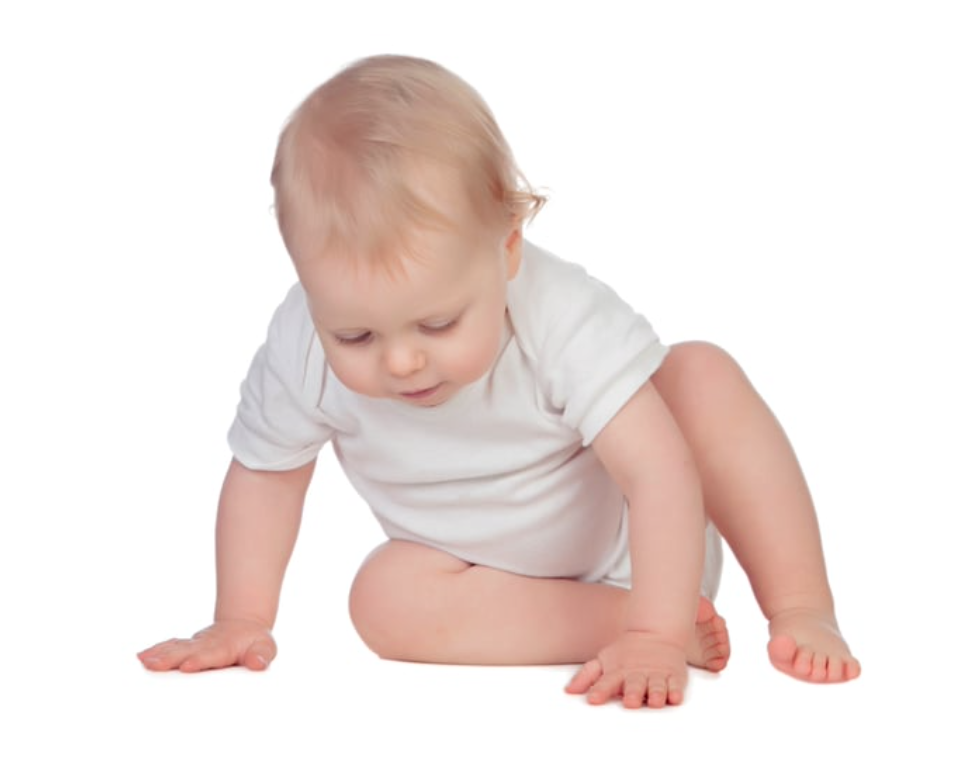 V 7,5 m svede asi 50% dětí
Opora o loket/předloktí a pánev/stehno/koleno ipsilaterálně
Dítě se zvedá ve frontální rovině - je dost stabilní, nutná motivace
Svrchní HK volná pro úchop
Hlava v prodloužení páteře, napřímení
Opora loket/dlaň je závislá na poloze hlavy
Dítě je poprvé schopno zastavit pohyb v prostoru – zastaví se v pozici na boku
Ke konci 7,5m pinzetový úchop - mezi bříšky - palec v opozici, počátek jemné motoriky
https://www.youtube.com/watch?v=NQnXwR2XHeI
https://www.maminka.cz/clanek/zahodte-tabulky-a-vyckejte-az-se-dite-posadi-samo-vyplati-se-to
Šikmý sed
Objevuje se od 7.-7,5 M 
Nízký šikmý sed – opora o loket
Vysoký šikmý sed – opora o dlaň (8.-9. měsíc) 
Výchozí pozice 
Přechod do polohy na 4 (a opačně) (přechod ipsilaterárního vzoru do kontralaterárního vzoru) 
Přechod do vzpřímeného sedu
Stabilizace ramene a lopatky 
Šikmé svalové řetězce 
Zásadní pro stabilizaci KYK a pánve
40
Šikmý sed
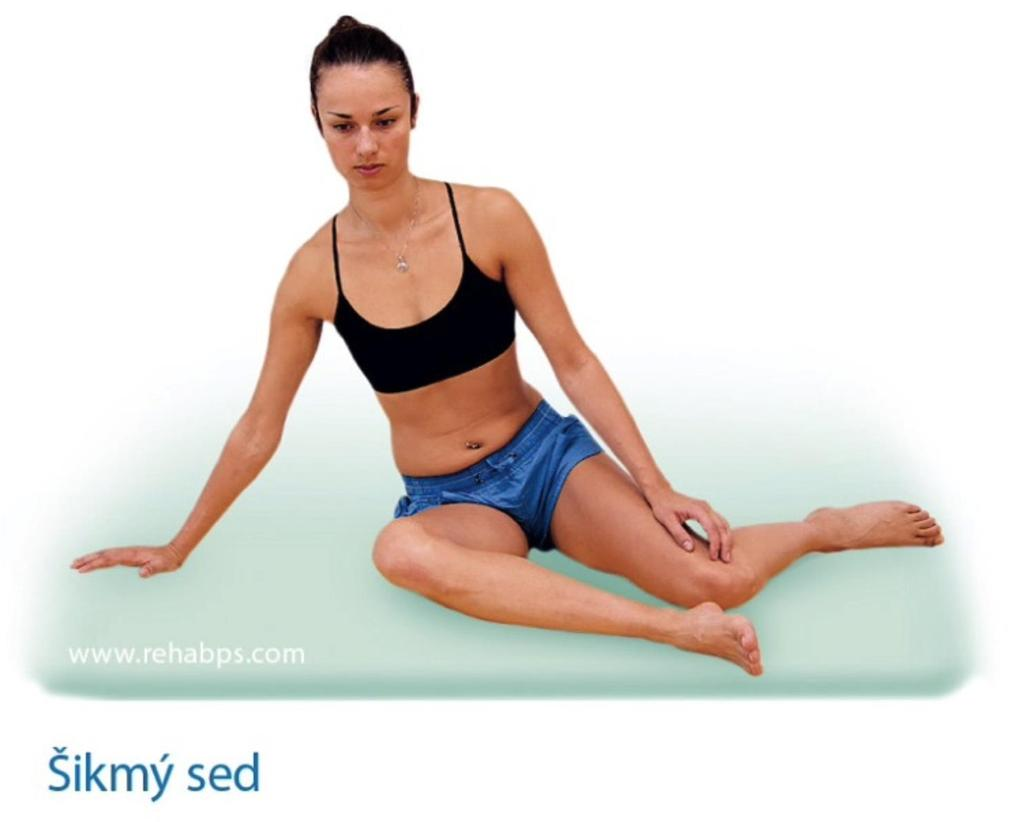 https://www.fyzioweb.cz/cviceni-v-sikmem-sedu-a-vleze-na-boku
41
Lezení po čtyřech
Jak se dítě do pozice na čtyřech dostane? 
Ze šikmého sedu 
Z polohy na břiše (pozice, která je od 6. měsíce využívaná k úchopu)
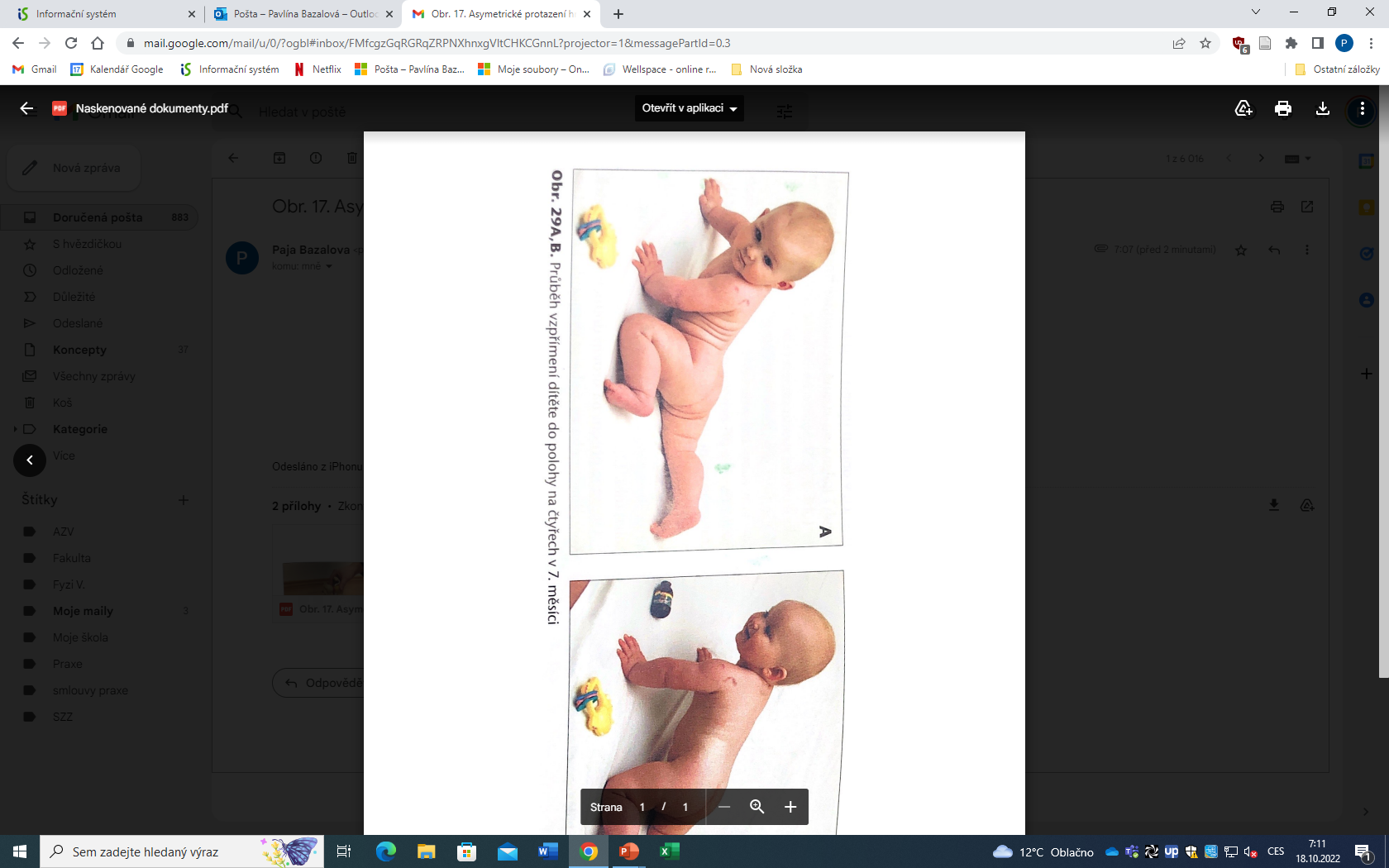 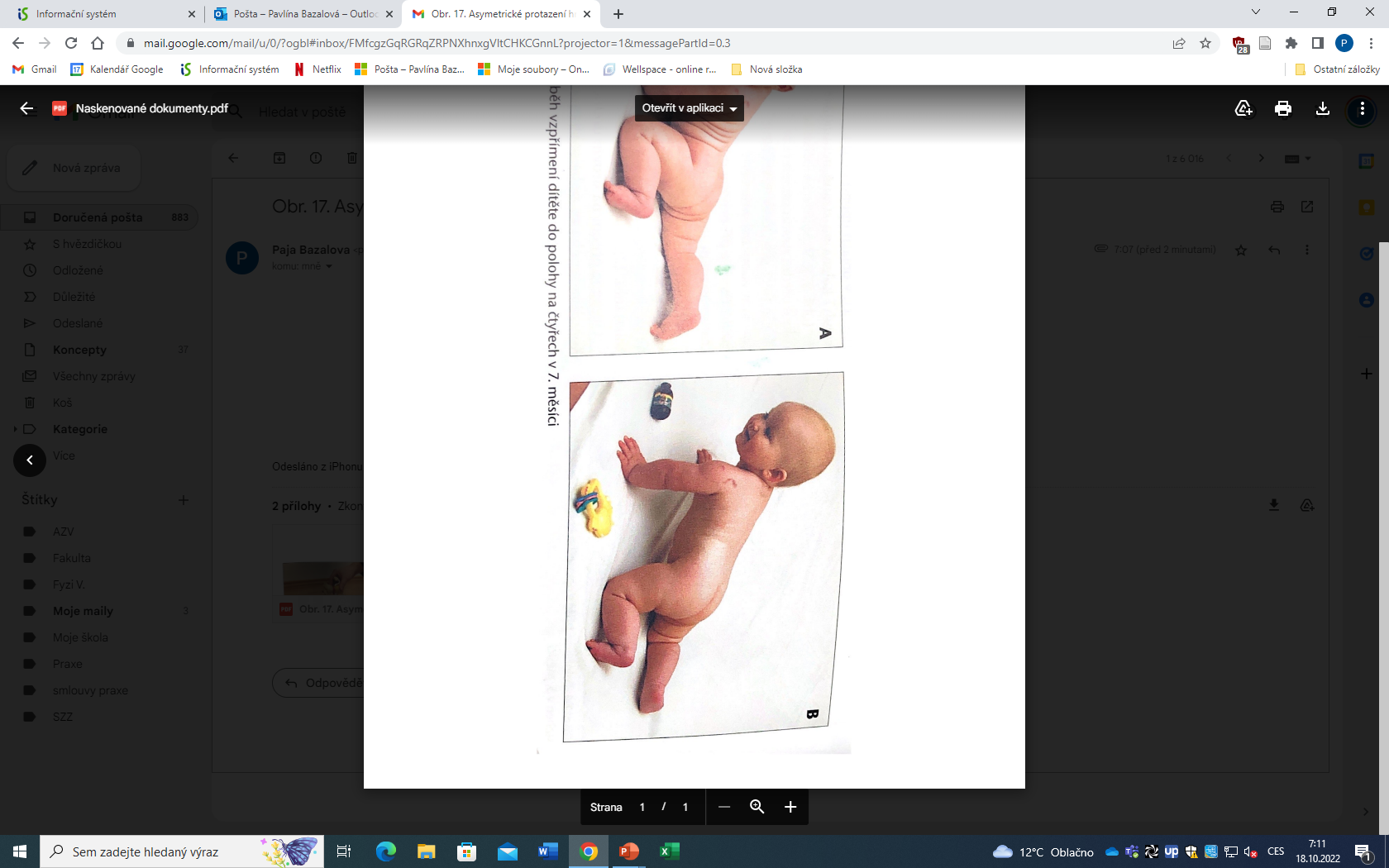 Zdroj: Kolář (2009) Rehabilitace v klinické praxi
42
Lezení po čtyřech
Do pozice na 4 se dítě dostává v období 7. měsíce (v pozici na břiše) a 7,5 měsíce ze šikmého sedu 
Okolo 8. měsíce je dítě schopno v pozici na 4 uvolnit HK a uchopit hračku 
9. měsíc – objevuje se lezení po čtyřech 
Pinzetový úchop – opozice palce
43
Lezení po čtyřech
Nezralé lezení (8-10m): střídavé, většinou odlehčuje pouze 1 končetinu (2-3 body opory), noha v DF a everzi, na straně nákroku jde pánev kraniálně (lehce konvex LSp), hlava následuje nákročnou DK

Zralé lezení: zkřížené, 2 body opory, noha v plantární flexi, není kraniální pohyb pánve a konvexita, holeň téměř v kontaktu s podložkou, minmální rotace pánve (cca 5°)
Ontogeneze - dítě 8.-10. měsíc - YouTube
první lezení :-) - YouTube
44
Volný sed (8.-10. m)
Nezralý - z počátku, může být infantilní kyfóza
Zralý - ThL napřímený
Do sedu se dítě dostává přes šikmý sed - překulení
1 DK je více pokrčená než druhá
Stabilní, opora o oba sedací hrboly, HKK volné pro manipulaci - klešťový úchop, různá pozice DKK (nutná variabilita), cylindrický tvar trupu
Dříve dítě neposazujeme!
Po 8m je sed přechodová pozice pro lezení - šikmý sed – vertikalizaci
https://www.youtube.com/watch?v=zwS05IHpOmg
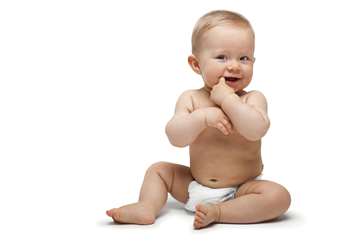 https://www.maminka.cz/clanek/zahodte-tabulky-a-vyckejte-az-se-dite-posadi-samo-vyplati-se-to
Vysoký klek a Tripod = trojnožka
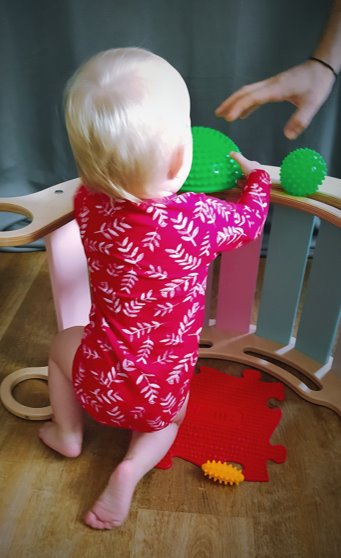 9m - vysoký klek
Tripod: přechodová pozice - dítě může rychleji měnit oporu a polohu, většinou opora o 1dlaň + koleno ipsilat. DK + plosku druhé DK, nutný dostatečný rozsah KYK
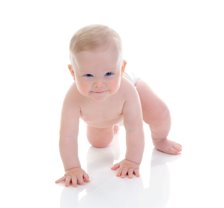 https://www.spokonozka.cz/blog/potrebuje-dite-doma-backurky/
https://www.vitalia.cz/galerie/cvicte-jako-mimina-vyvojova-kineziologie/#10
Vertikalizace do stoje – 4. trimenon
Přechod do stoje: 


1. varianta: tripod – dřep – stoj 

2. varianta: pozice na 4 nebo šikmý sed – vzpřímený klek – stoj
47
Tripod – dřep – stoj
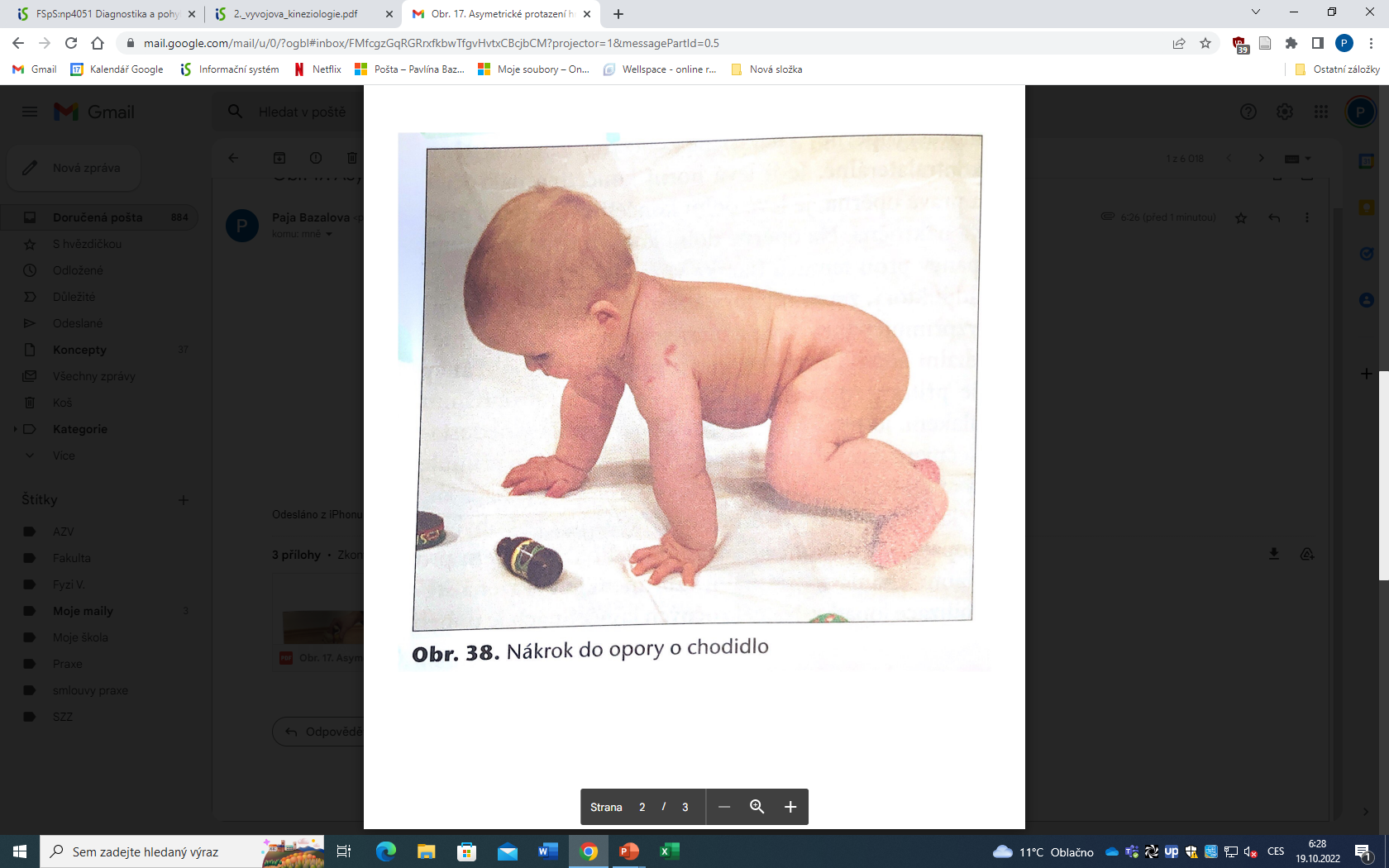 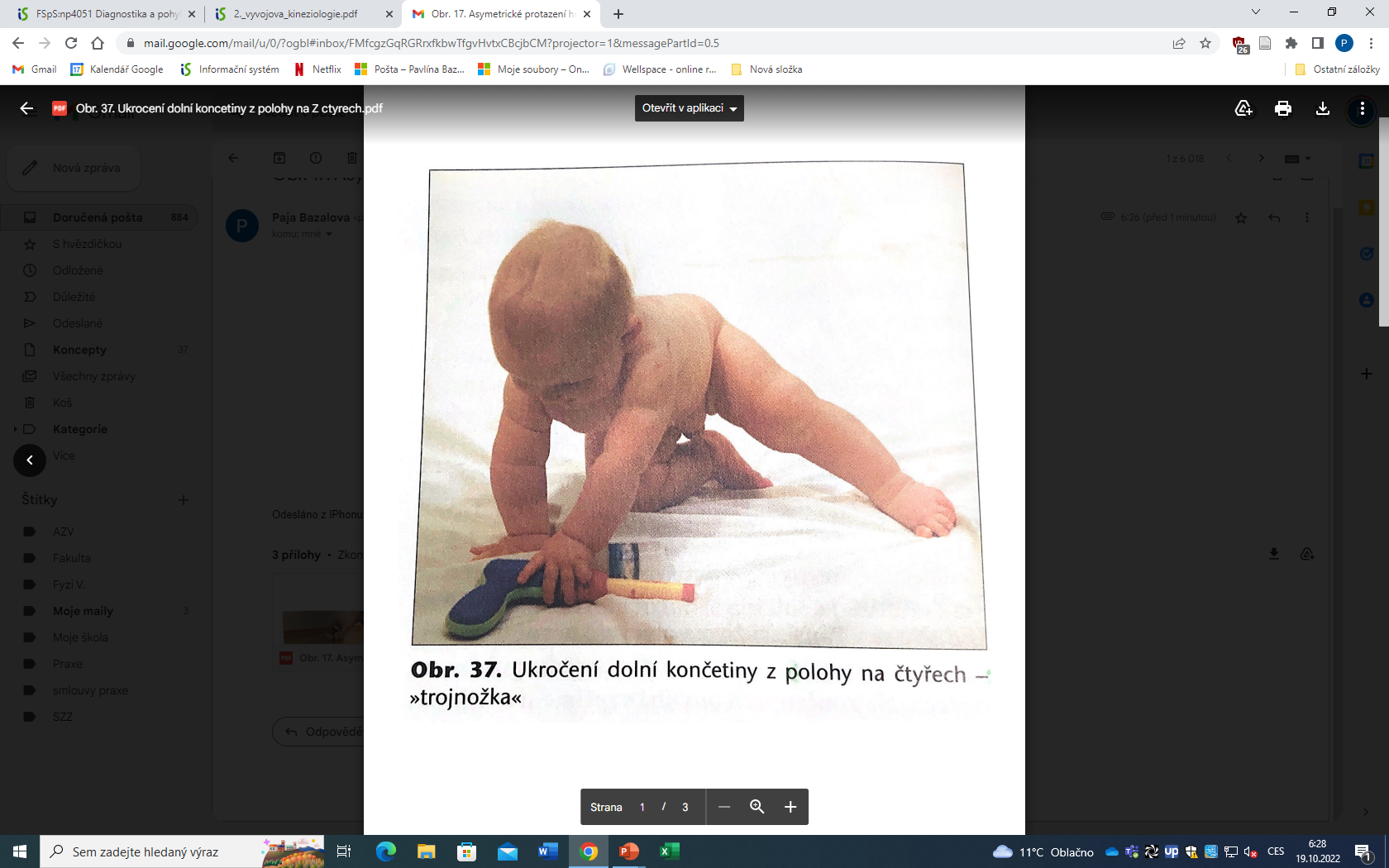 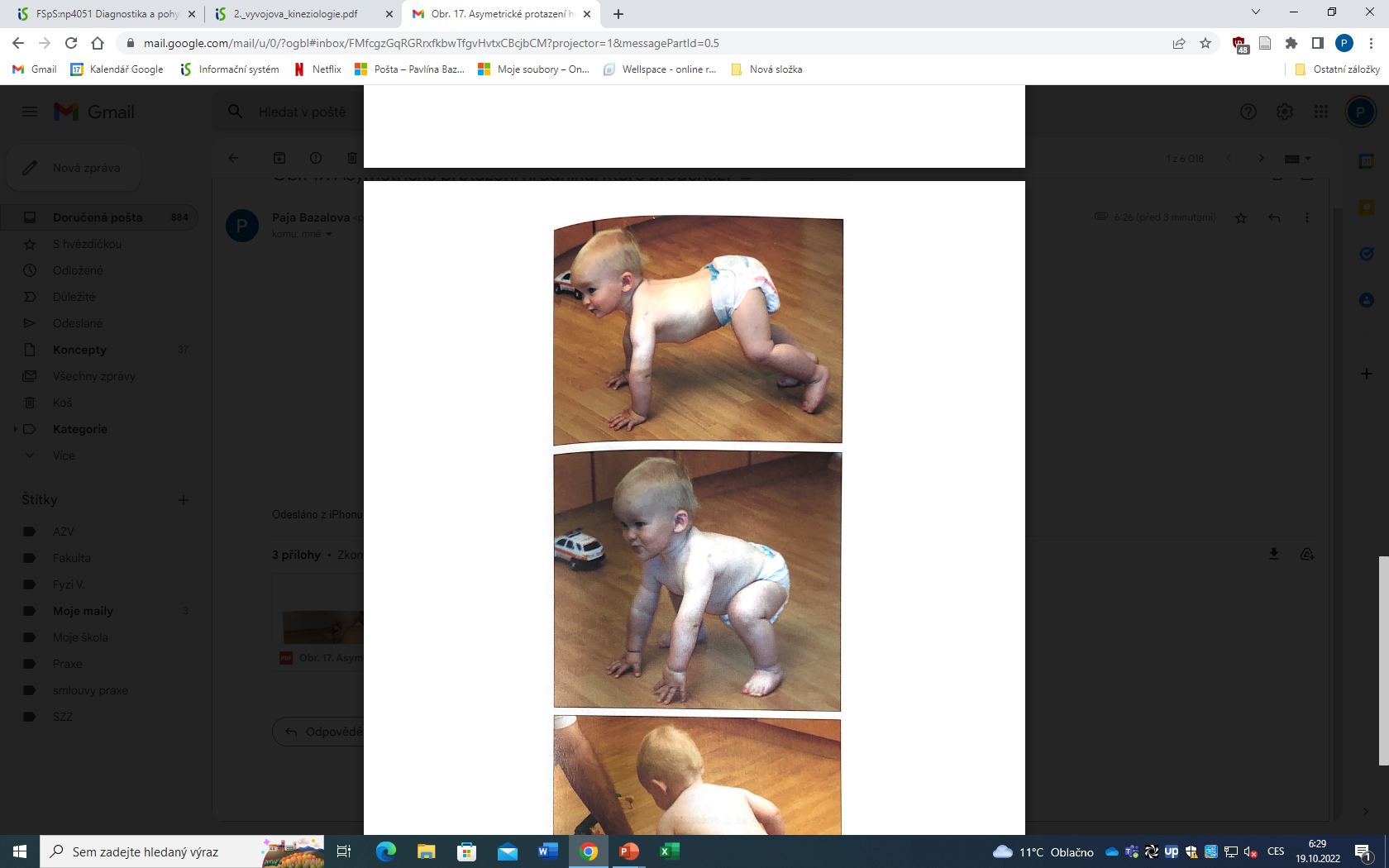 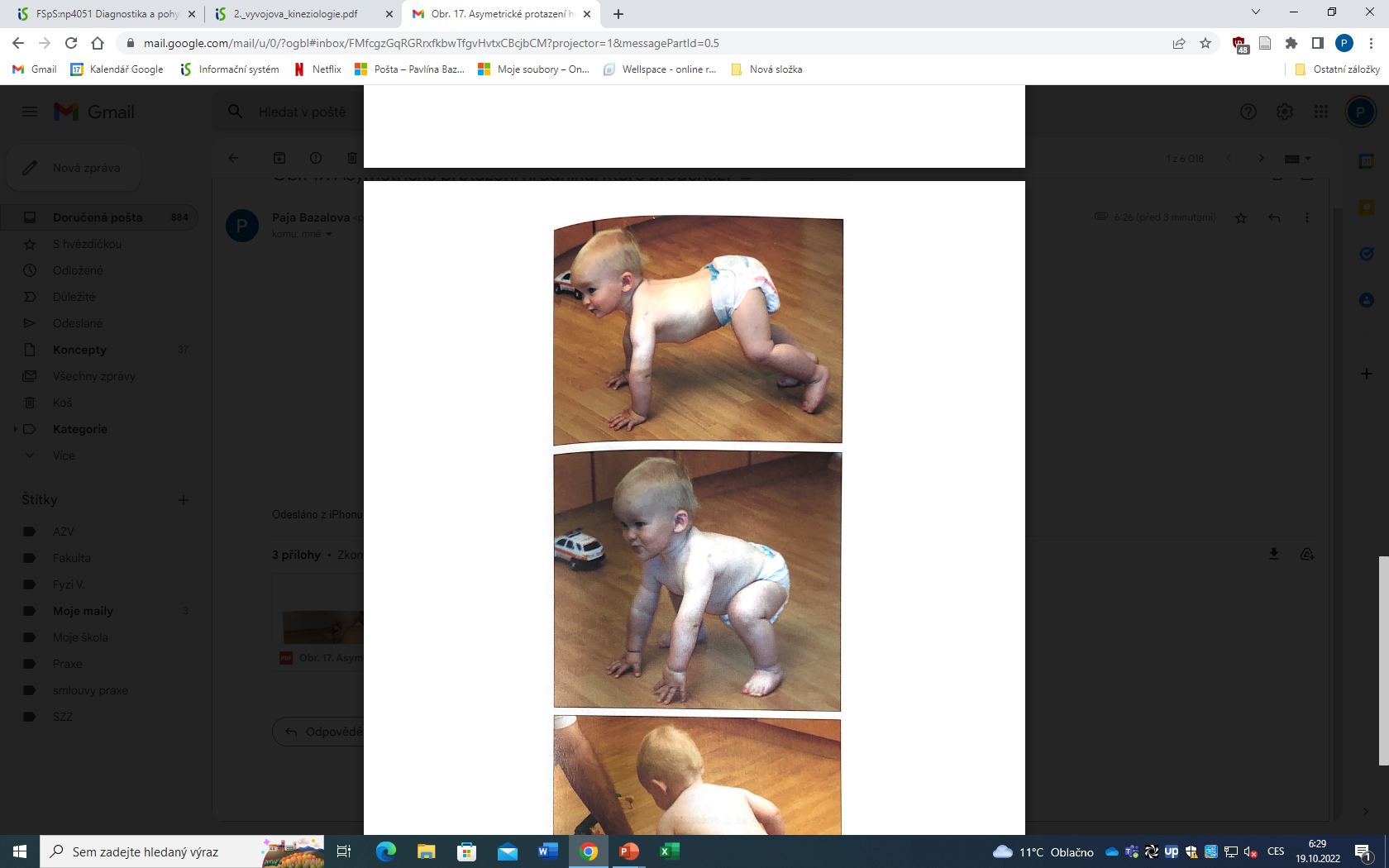 48
Vzpřímený klek - stoj
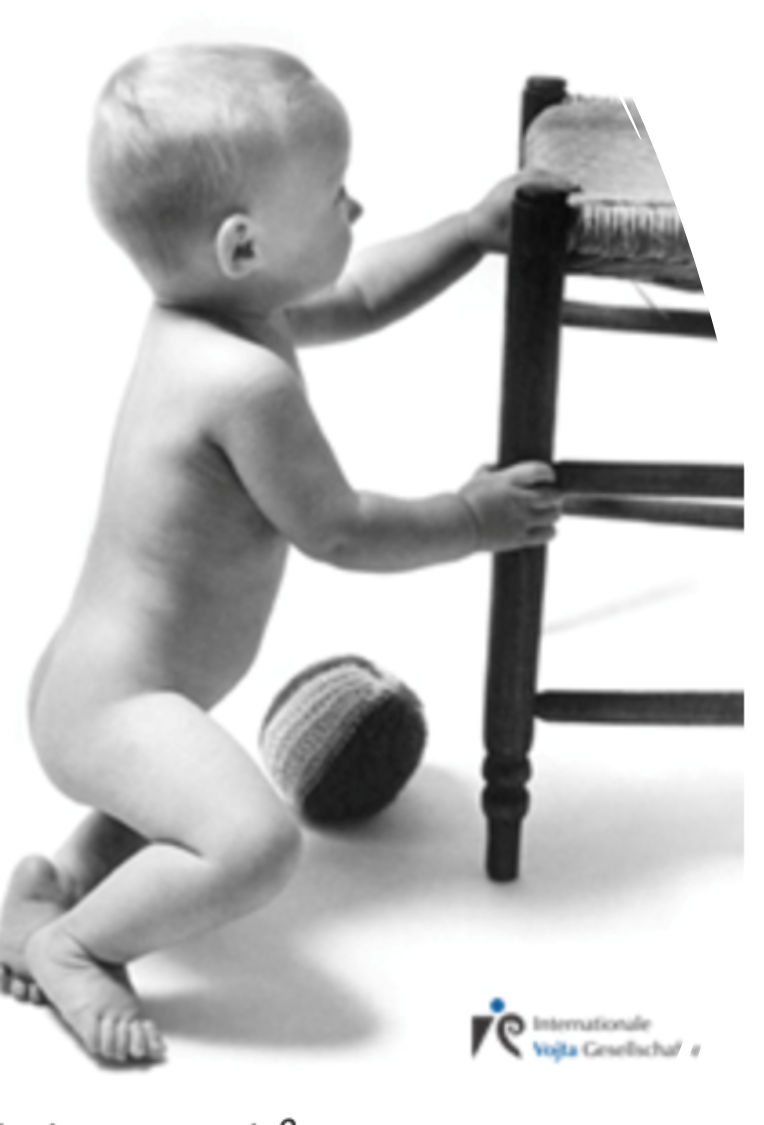 S využitím opory o nábytek
Nákrok DK, kontralat. HK vytahuje trup nahoru = u nezralého vzoru při pohybu nahoru není výrazné silové zapření o DKK, později více zatížení DKK
Ze začátku opora DK o špičku, při zralém vzoru již celá ploska
https://www.youtube.com/watch?v=jOIgR4o9Iu8

Babies Learn to Walk for the First Time Compilation – YouTube  (O:40) (4:30)
https://www.vojta.com/cs/vojtuv-princip/diagnostika-vojty/aspekty
49
Obcházení - chůze ve frontální rovině, 10-11m
Tzv. boční chůze (Vojta, 2004)
Jedná se o ipsilaterární lokomoční model  
Do pohybu se více zapojují HKK
Fyziologická valgozita hlezen v zátěži
Vyhaslý úchop. reflex DKK
Rozvoj propriocepce DKK
Začíná tvarování klenby nohy
Důležité pro stabilizaci pánve
Stoj s oporou + rotace trupu – objevuje se později, dítě odlehčí 1HK a rotuje se v prostoru, znak většího zatížení DKK
https://www.youtube.com/watch?v=J4l4XsO6pLY
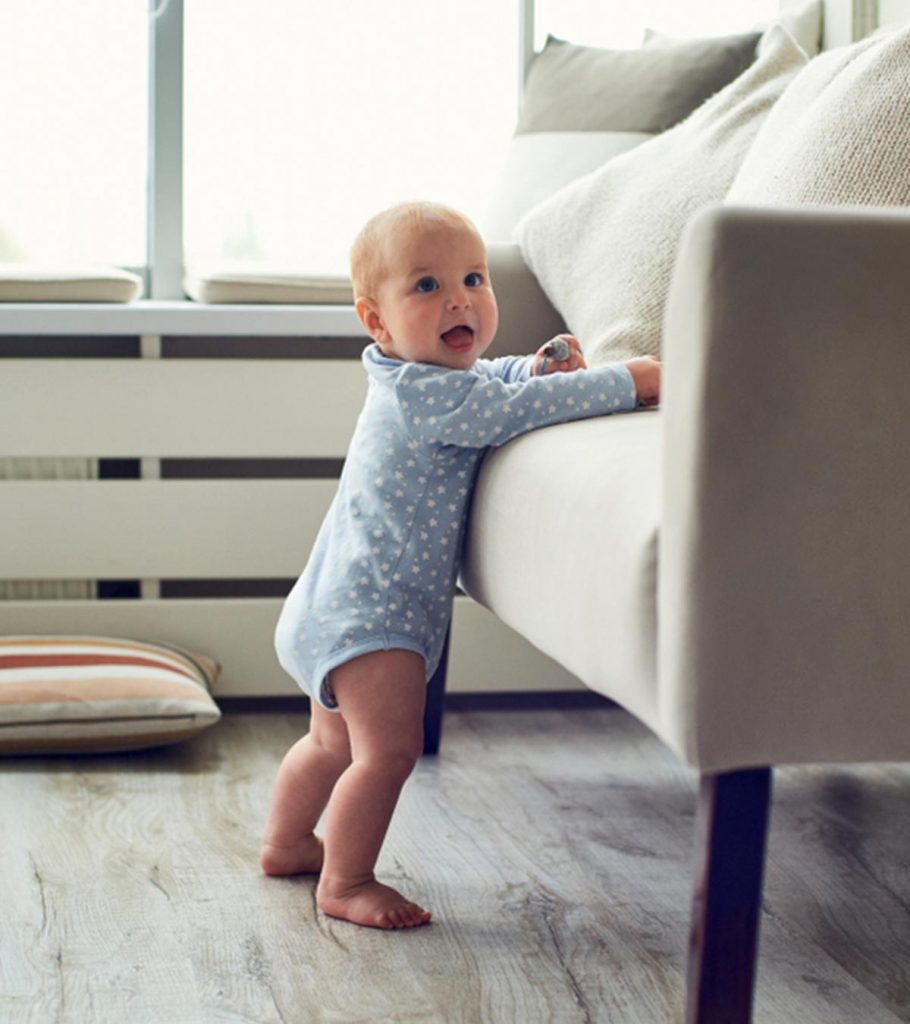 https://www.momjunction.com/articles/when-do-babies-stand-up-age-ways-to-encourage_00669390/
Medvěd (cca 12m)
Dostává se do plné flexe HKK v opoře, opora o předonoží - jediný vzor
Opěrná báze tavr obdelníku - předonoží DKK + opora o dlaně
Pánev v neutrále, napřímení páteře
Chůze v medvědovi:
Kontralaterální vzor, 2 body opory
Nutný dostatečný rozsah KYK a RAM
Často dítě využívá, když je nepříjemný povrch (místo lezení po 4)
https://www.youtube.com/watch?v=A4lZjHGfYaI
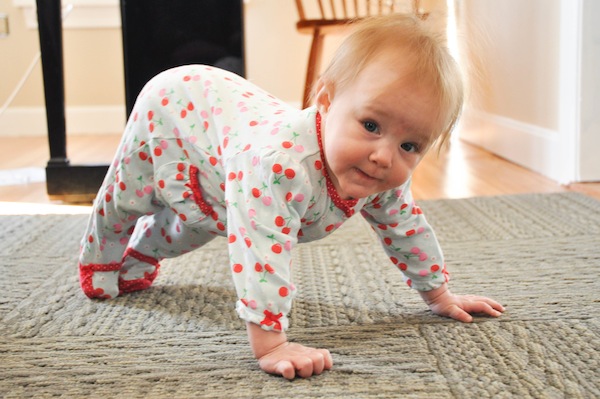 https://www.vojta.com/cs/vojtuv-princip/diagnostika-vojty/aspekty
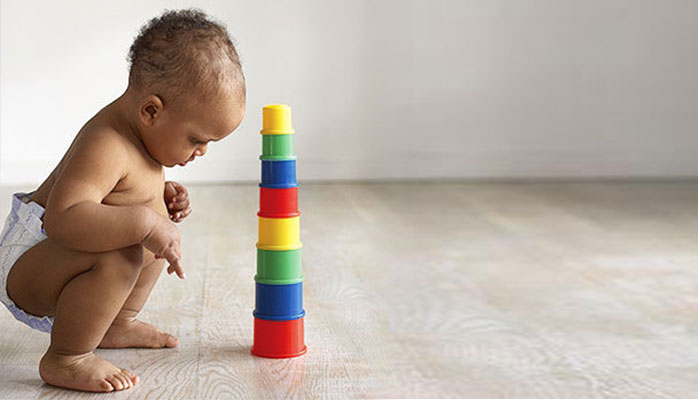 Dřep (cca 12m)
Bez opory HKK se objevuje u dětí, které zvládnou zastavit chůzi v prostoru, s oporou o HKK již umí dříve
Kolena nepřesahují přes špičky
Nad rozsah pohybu více než 120° může být retroverze pánve - individuálně dle flexibility, úhlu krčku femuru, apod...
Opora o chodidla, páteř napřímená, hlava v prodloužení, HKK volné pro manipulaci
https://www.youtube.com/watch?v=mD1ZGUARlps
https://www.nicelybuiltfitness.com/fitness-articles-news/akh9nnttpzjtbwgn2t3k7spx5wwlzy
Chůze
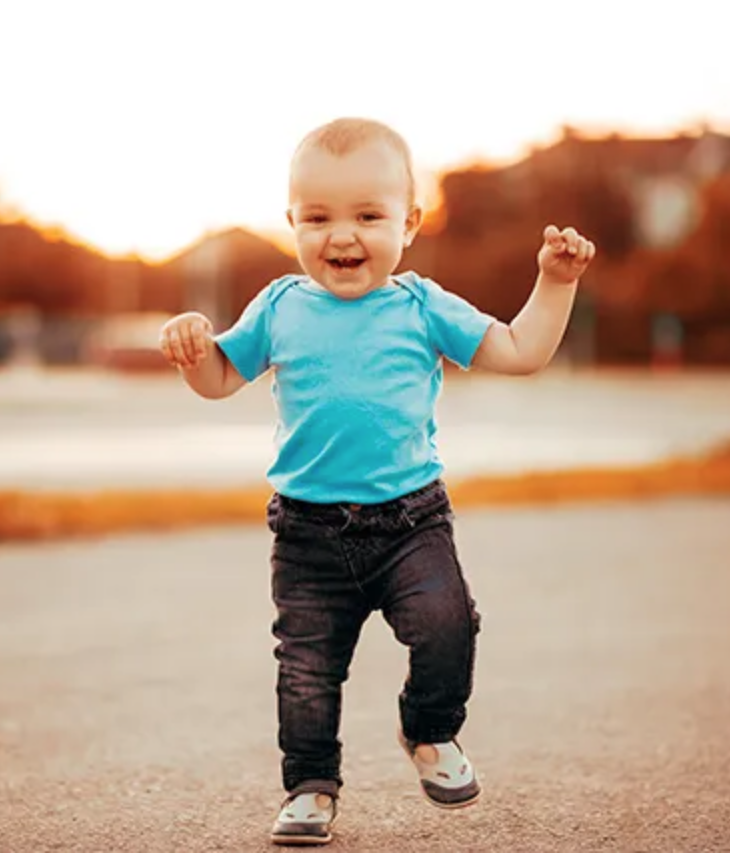 Počátek v 10-12m
Nejprve kroky od jednoho místa k druhému (typicky od maminky k tatínkovi a obráceně)
Důležitá motivace a jistota na DKK
Sociální bipedální lokomoce (12-14m) = dítě dokáže jít v prostoru, zastavit a zase se rozejít
https://kids.britannica.com/students/assembly/view/233380
Poznámky k chůzi
Fyziologická anteverze pánve až do 3 let věku!
Široká báze, postupně se zužuje
Podélná klenba se vyvíjí do 3-4 let - klenba se vyvíjí se schopností stoje na 1DK, neutrálním postavením pánve a napřímením páteře
Z počátku může být nákrok nejprve na palec/patu/plošně celé chodidlo, kontakt paty (heel strike) se objevuje až po cca 4m samostatné chůze, po 2 letech už chceme vidět vždy

Dozrávání: 50% děti ve 14m, 90% dětí v 16m, po 18m 100% zdravých dětí
https://www.youtube.com/watch?v=O7j2UeKcK3s
54
zápatí prezentace
První chůze = první obutí?
První krůčky – jedná se o první tři měsíce samostatné chůze v prostoru. Na ven jsou ideální capáčky 

Začínající chodci – Po cca třech měsících (klidně déle) samostatné chůze až do 2 let – boty „capáčkoidního“ typu, takové, co je zmáčknu v ruce

Zkušenější chodci, školkáčci – boty poddajné ve všech směrech, lehké, podkotníkové (krytí kotníku pouze v zimě)
55
Na čem se většina shodne
První chůze – dlouho bez boty a případně capáčky
anatomicky tvarovaná špička 
Přední část boty pružná a ohebná do všech směrů 
Lehká bota 
Opatěnky
Kde se názory liší
Podpatek 
Tlumení na patě 
Vysoký a pevný kotník
56
Pomůcky??
57
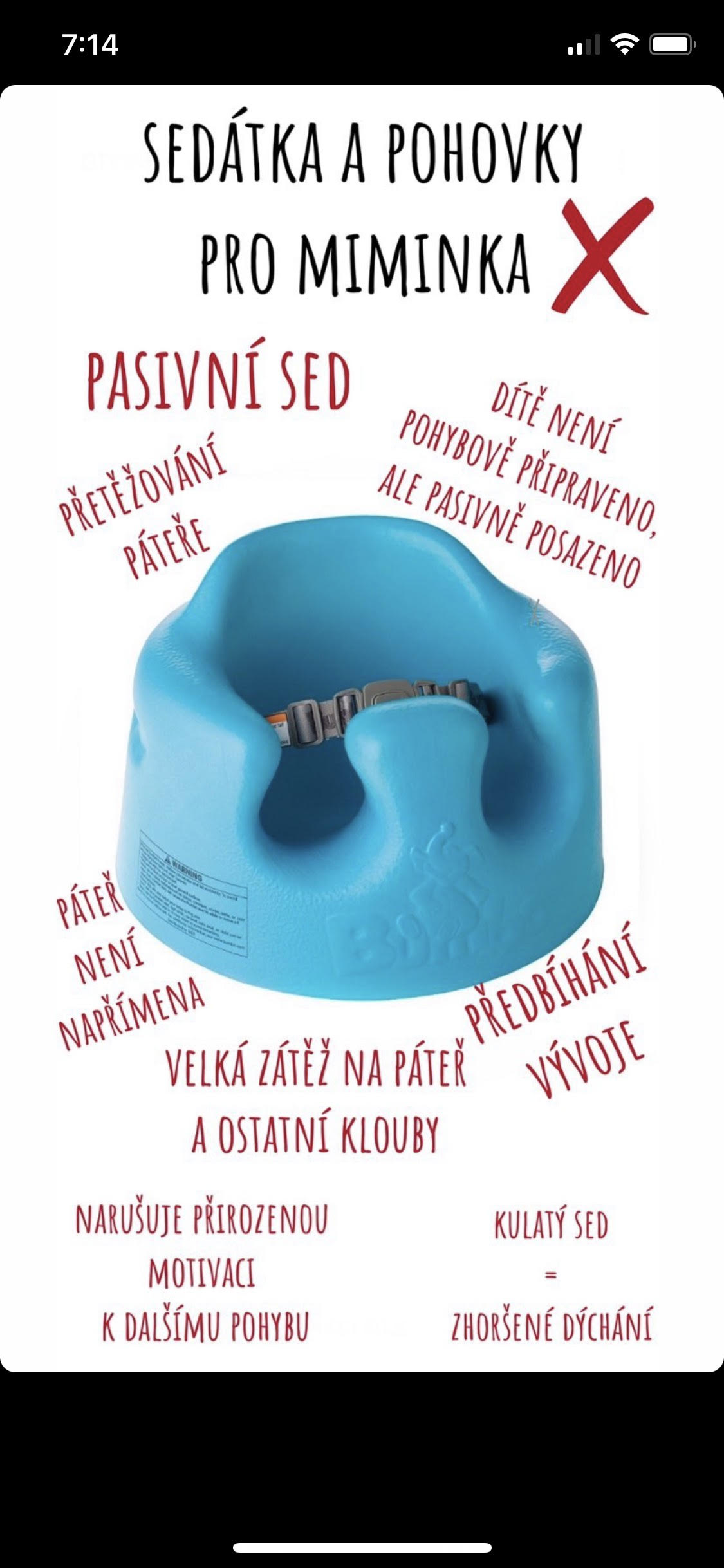 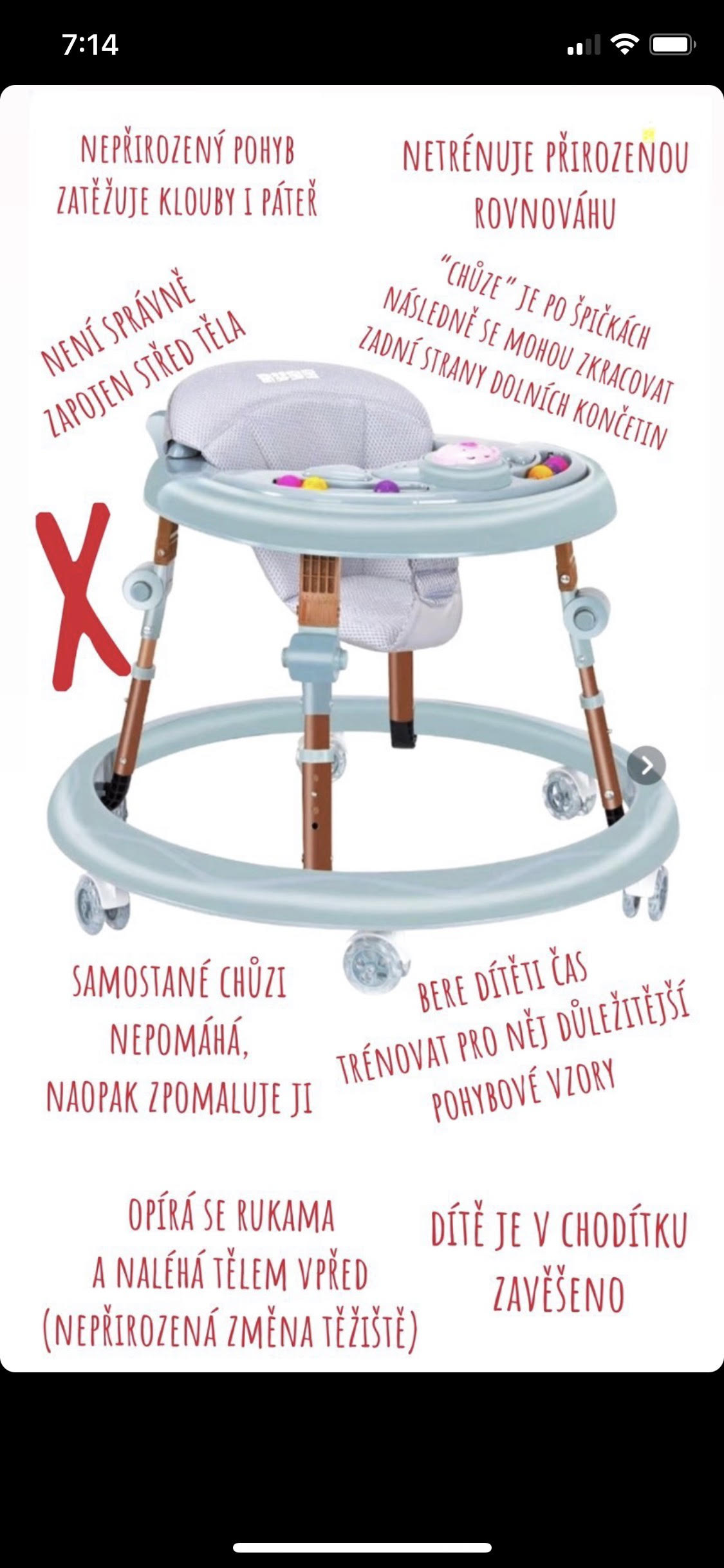 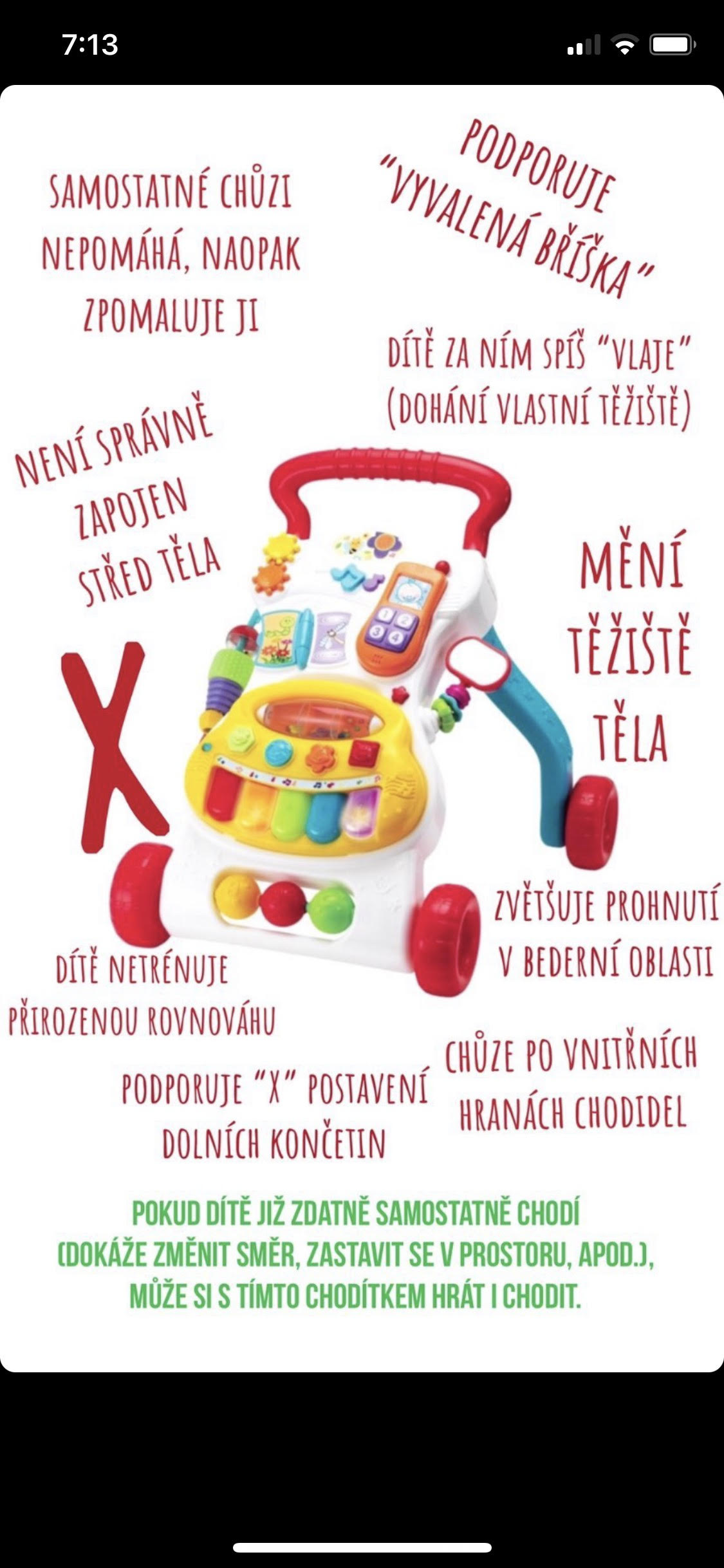 ?
Převzato z IG – dětská fyzio mama
58
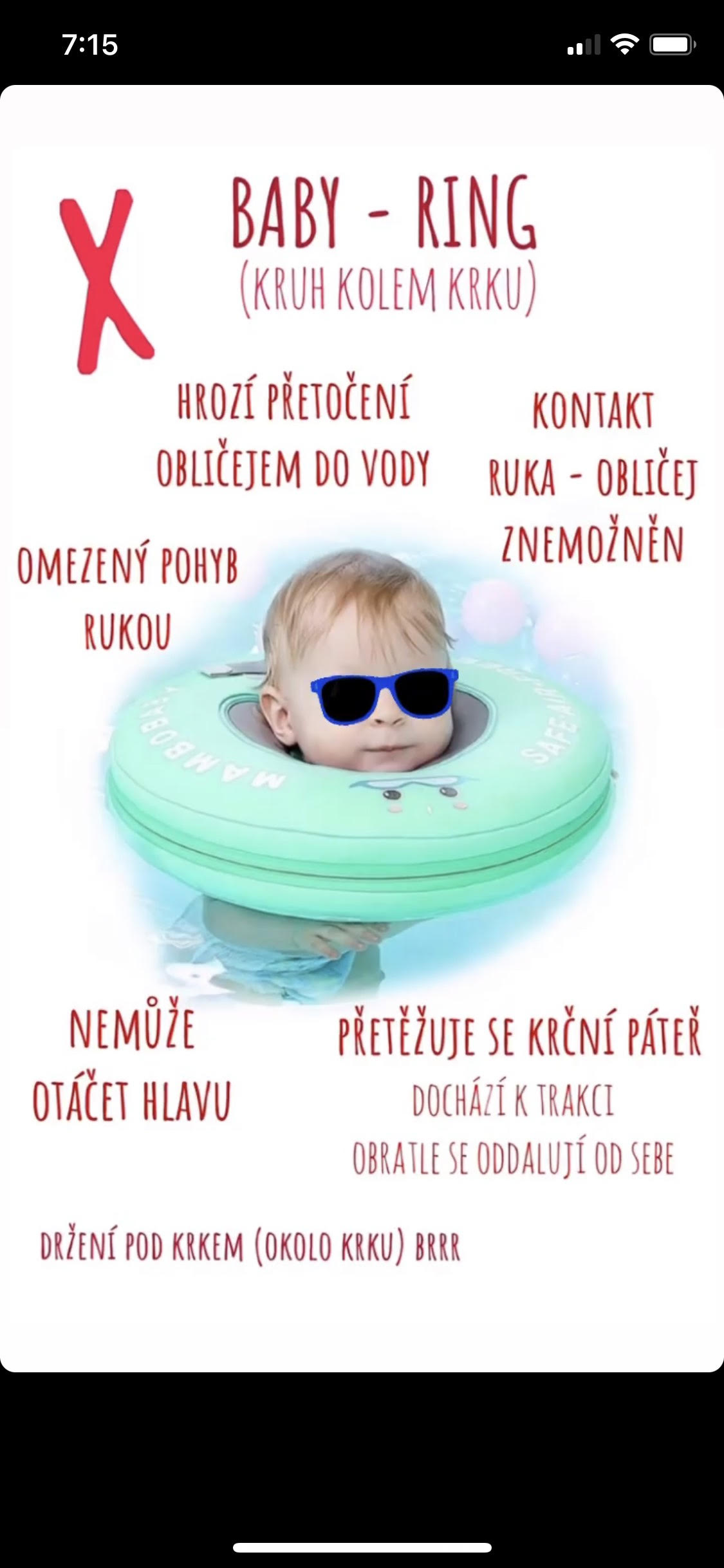 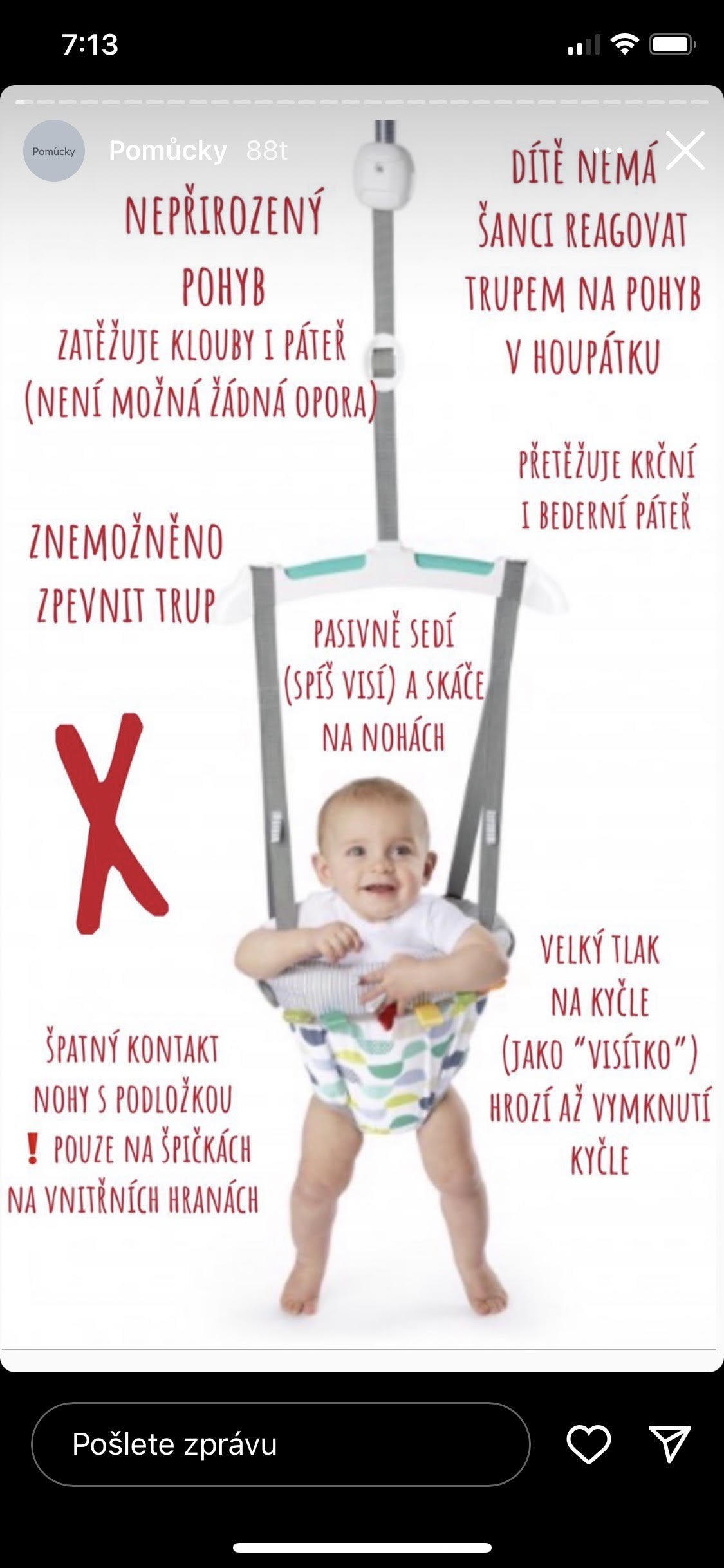 59
Převzato z IG – dětská fyzio mama
Co bývá naopak doporučováno ?
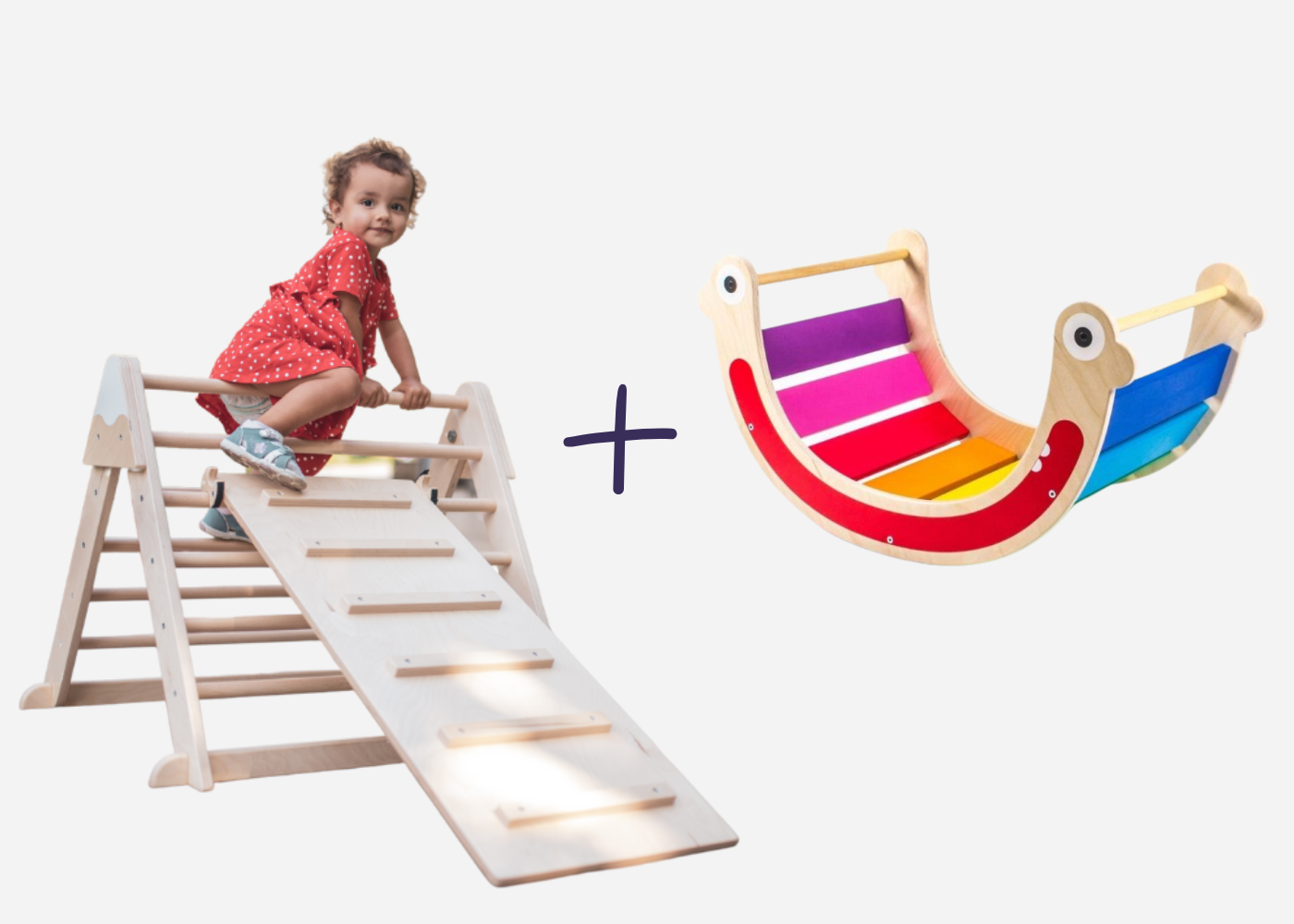 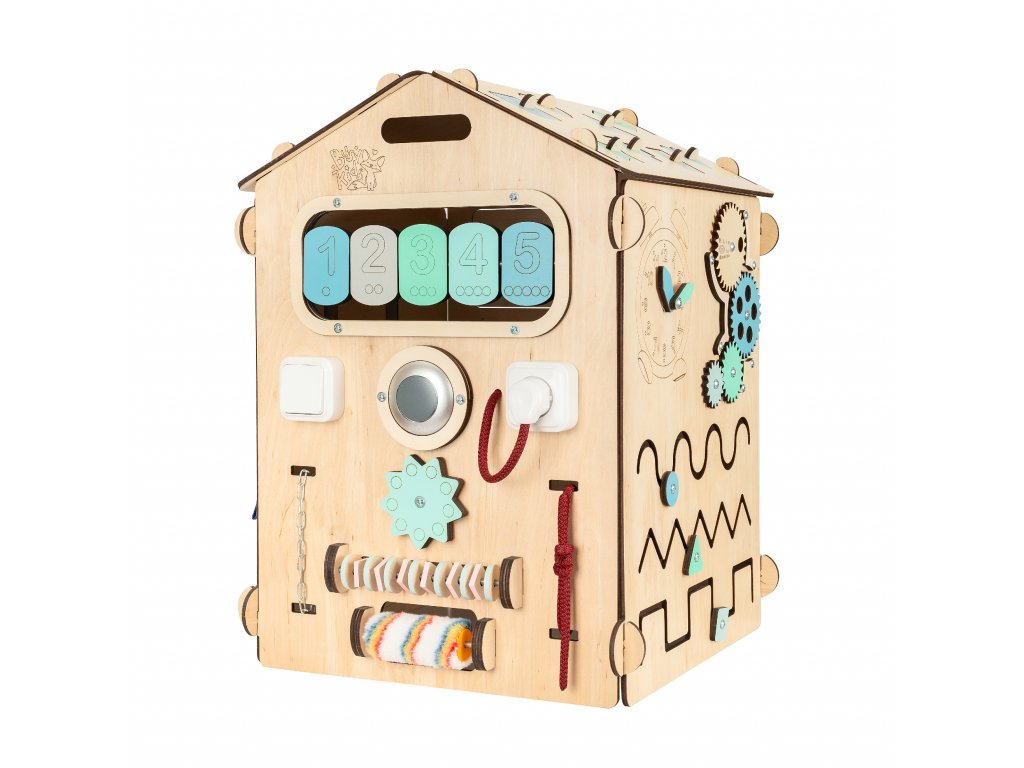 https://www.utukutu.cz/kategorie/zvyhodnene-sady-pohybovych-pomucek-utukutu/
https://www.elisdesign.cz/en/activity-board-busykids-domecek-pro-kluky/
60
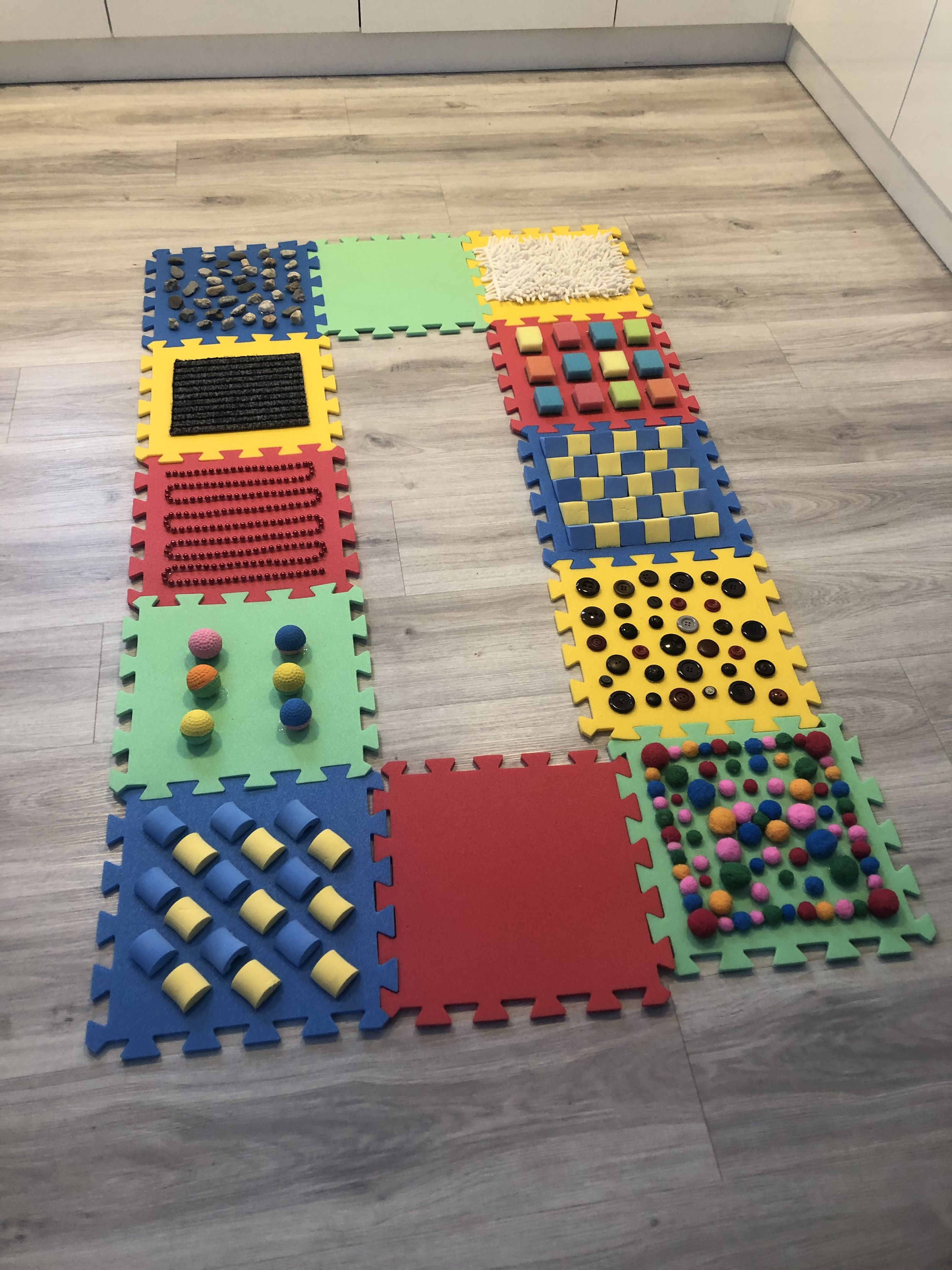 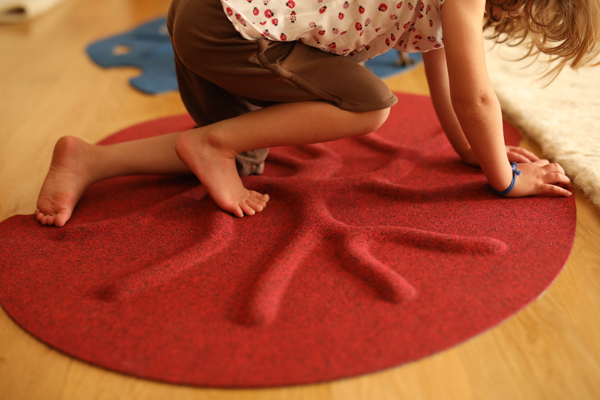 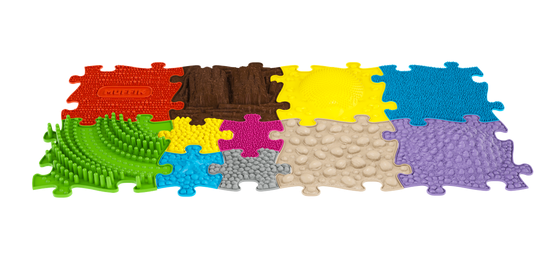 https://www.ceskygoodwill.cz/nahled-nominace/824/rooty-s-r-o-/
https://cz.pinterest.com/pin/414190496984192759/
https://muffik.com/cs
61
zápatí prezentace
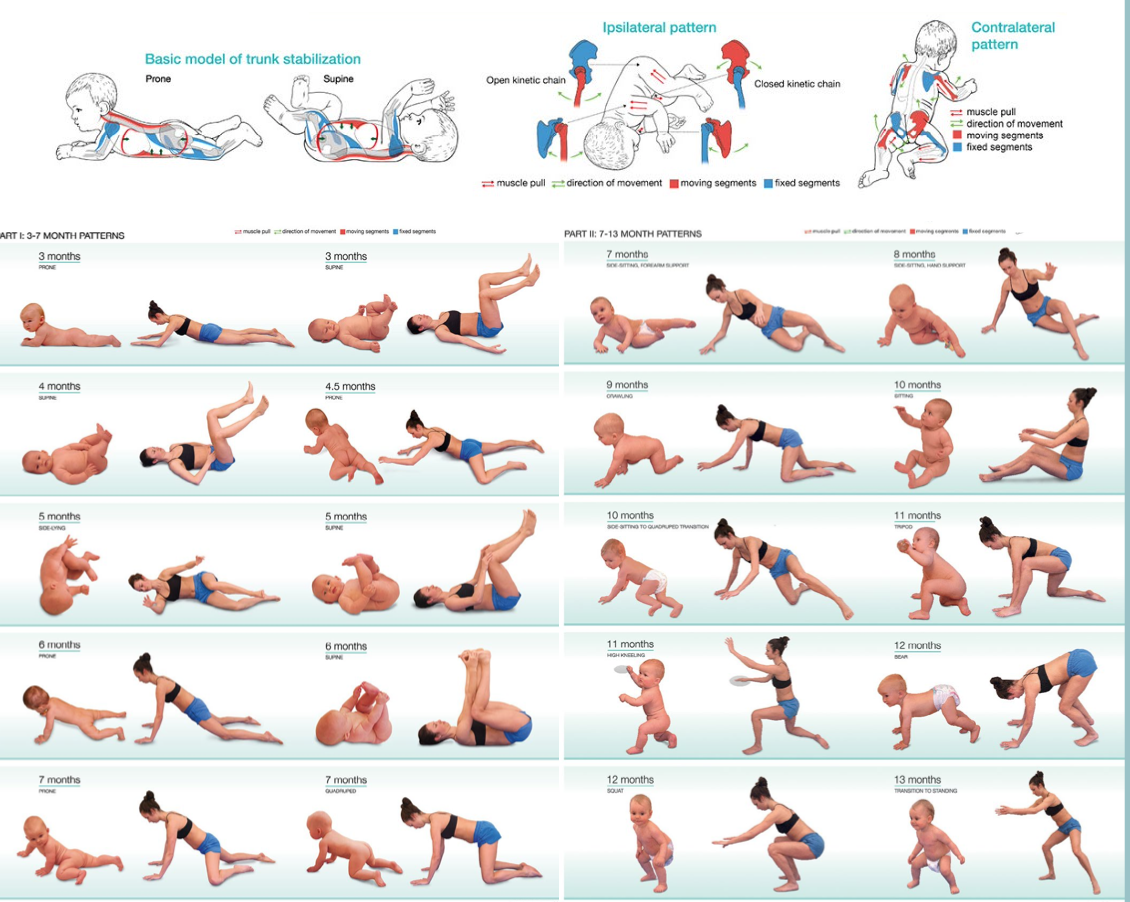 62
zápatí prezentace
https://www.rehabps.com/posterscz.html
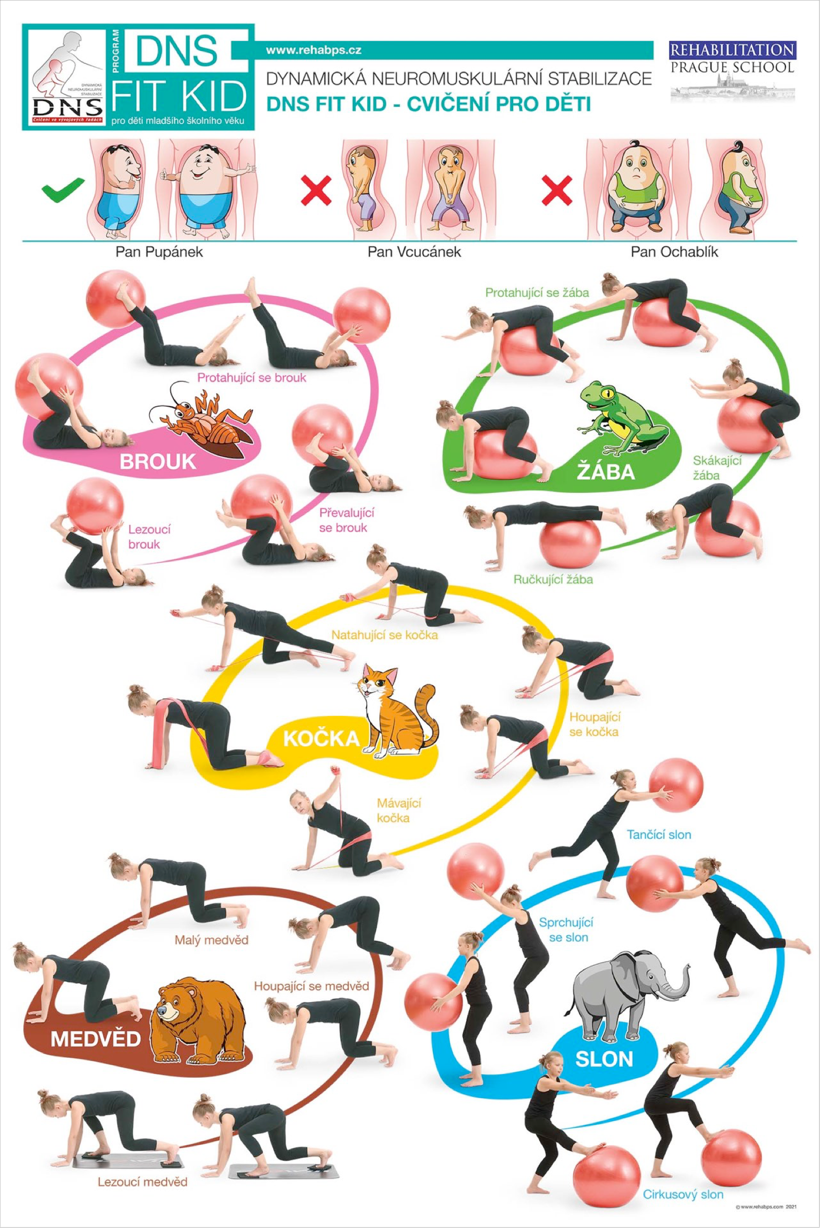 63
https://www.rehabps.com/posterscz.html
A to je pro dnešek vše! Děkuji za pozornost
64
Zdroje
Materiály z kurzů DNS
Materiály z kurzu Klappovo lezení – Debowski
Poděbradská, Radana 2019 – Komplexní kineziologický rozbor 
KOLÁŘ, Pavel, 2009. Rehabilitace v klinické praxi. Praha: Galén. ISBN 978-80-7262-657-1.
VOJTA, Václav a Annegret PETERS, 2010. Vojtův princip: svalové souhry v reflexní lokomoci a motorické ontogenezi. Praha: Grada. ISBN 978-80-247-2710-3.
SKALIČKOVÁ-KOVÁČIKOVÁ, Věra, 2017. Diagnostika a fyzioterapie hybných poruch dle Vojty. Olomouc: RL-CORPUS, s.r.o. ISBN 978-80-270-2292-2.
Kinclová Lucie – E-book – O dětských nožičkách
https://pubmed.ncbi.nlm.nih.gov/20966209/
http://www.rl-corpus.cz/vojtuv-princip/vyvojova-kineziologie/
https://www.wikiskripta.eu/w/Psychomotorický_vývoj_d%C3%ADtěte
https://www.solen.cz/pdfs/ped/2004/06/07.pdf
https://www.rehabps.com/DATA/Motol_in.pdf
https://www.solen.cz/pdfs/ped/2007/05/03.pdf
https://www.wikiskripta.eu/w/Neuromotorický_vývoj_d%C3%ADtěte
65
zápatí prezentace